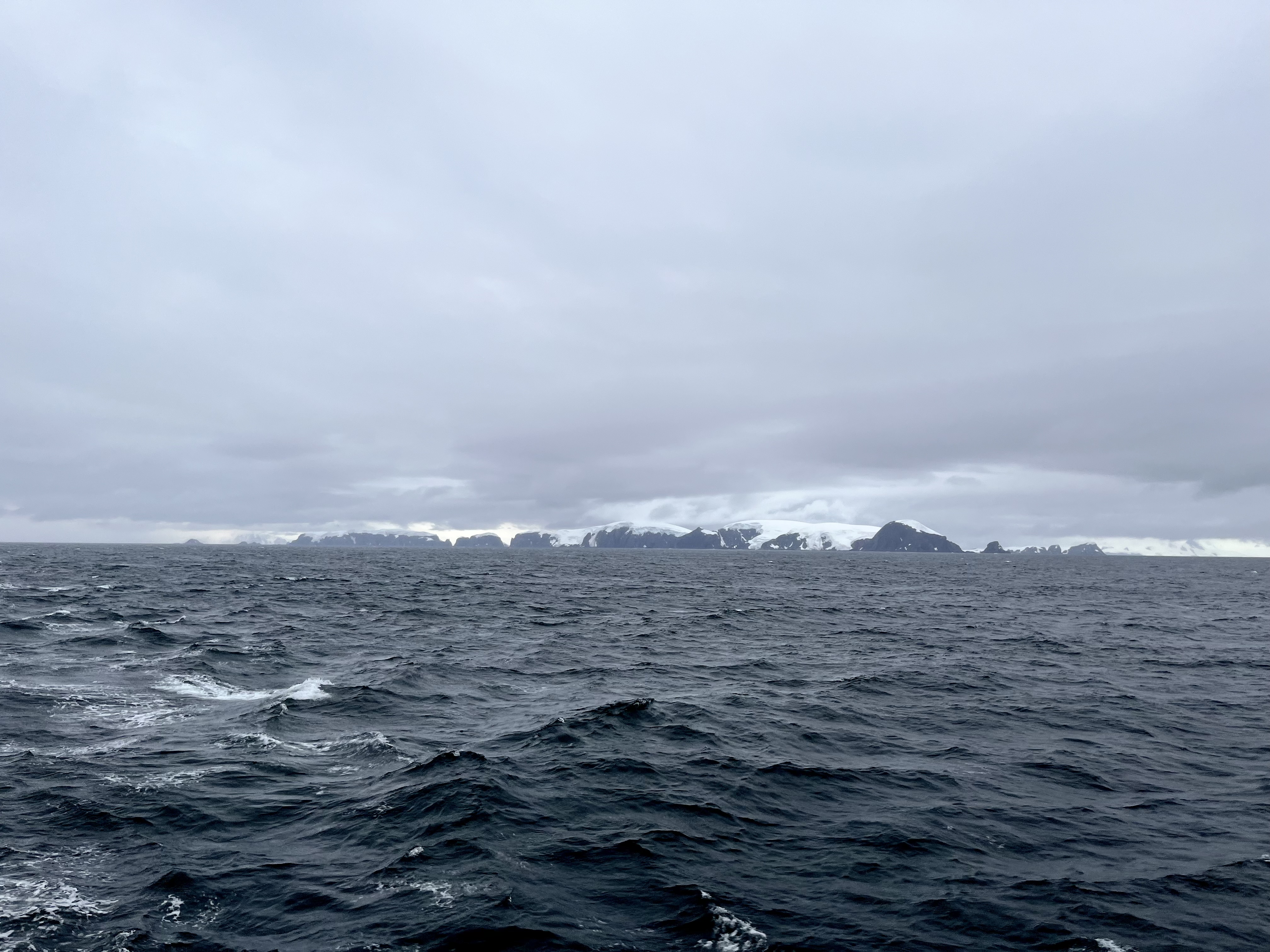 Seasonality of the Eddy Subduction Pump in the Southern Ocean:
Observations From BGC-Argo Floats
Michael Chen1, Oscar Schofield1
1Rutgers University, USA
Ocean Sciences Meeting
Feb 23, 2024
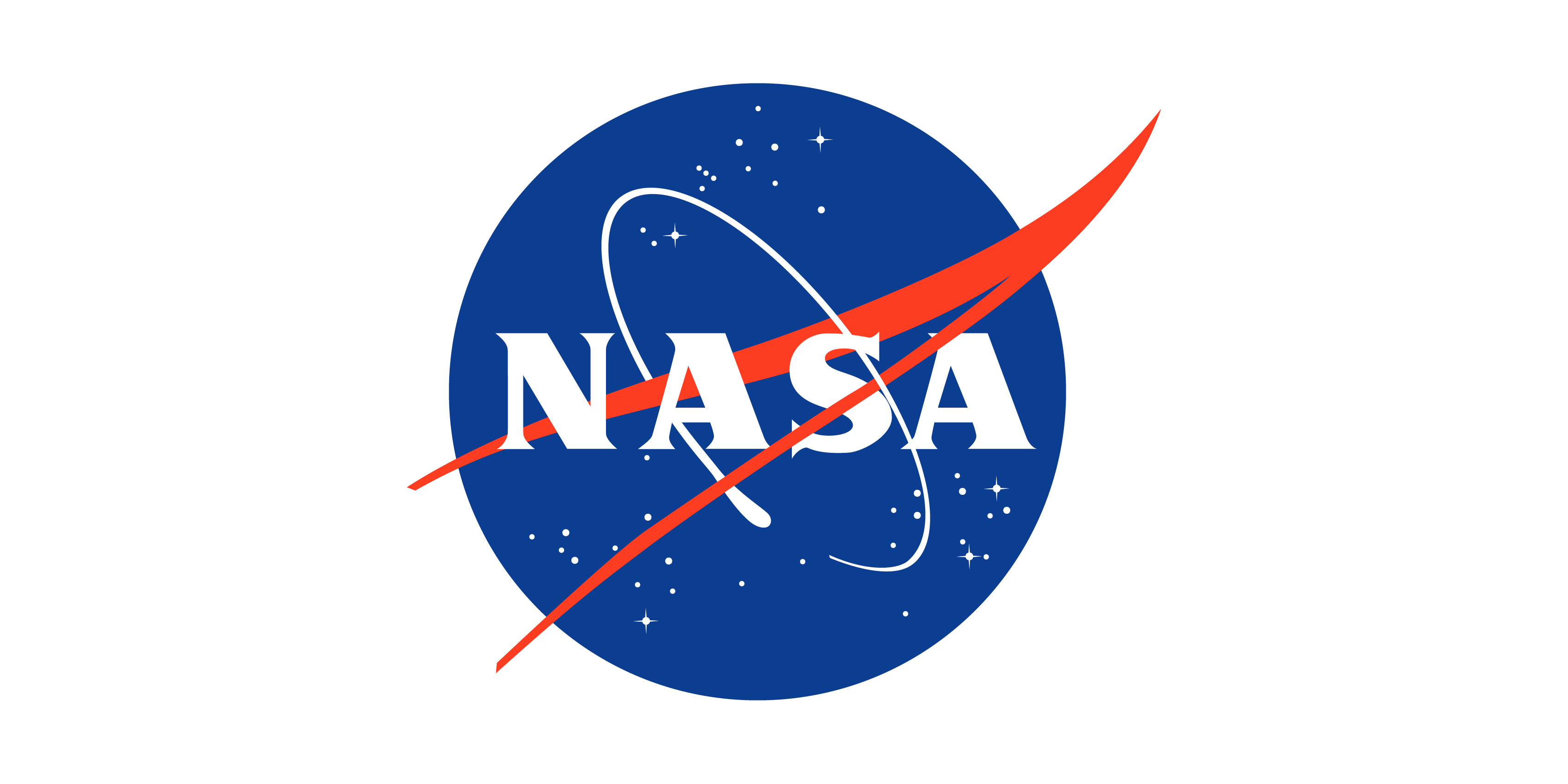 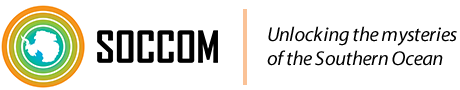 mlc383@marine.rutgers.edu
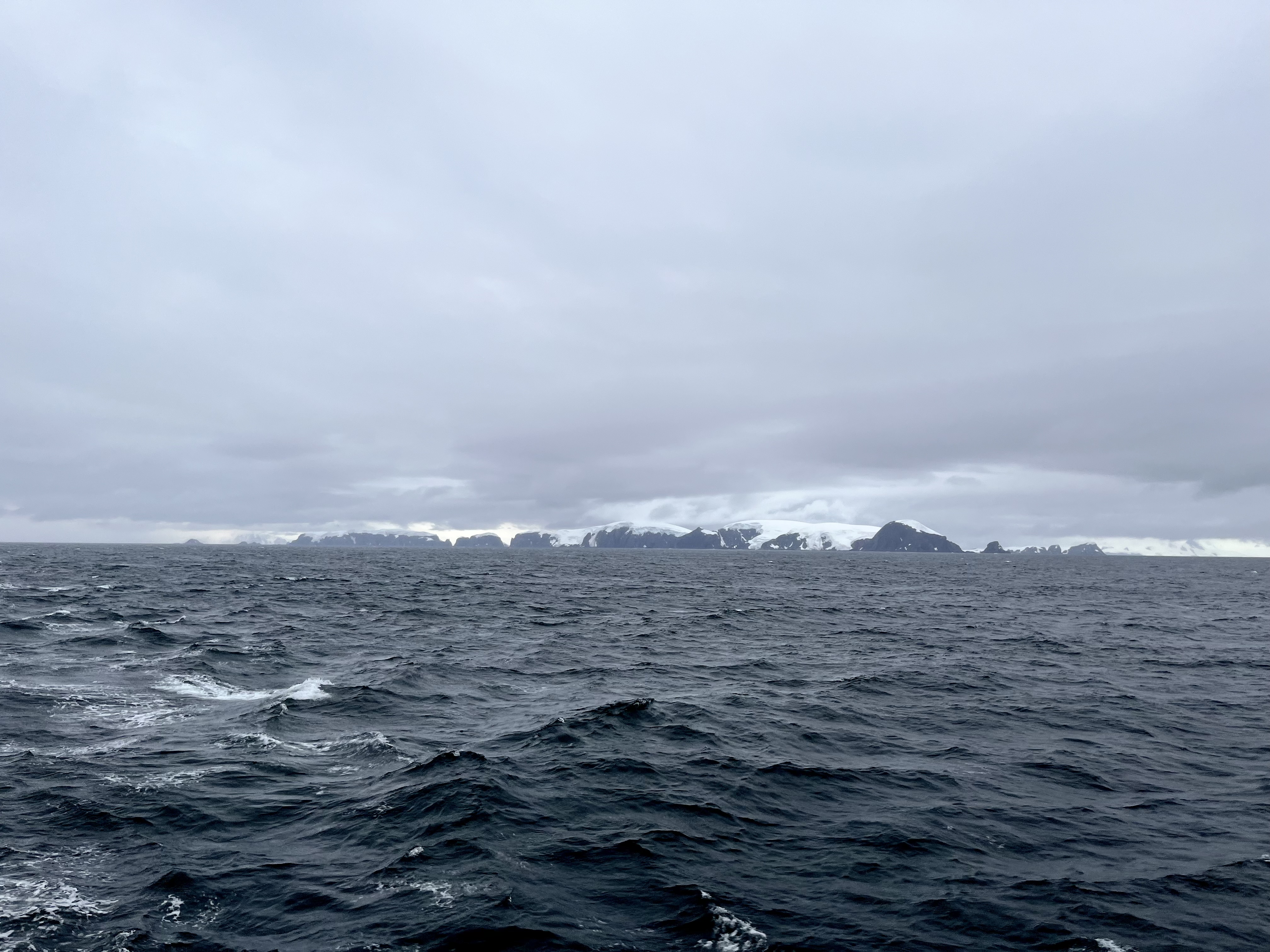 The Southern Ocean plays an outsized role in global carbon cycling

Potentially up to 50% of ocean’s annual uptake of anthropogenic CO2    (Gruber et al, 2009)
Carbon Export: the movement of carbon from ocean’s surface to the interior
Carbon Export: the movement of carbon from ocean’s surface to the interior
Eddy Subduction Pump (ESP):
Physical carbon export driven by submesoscale vertical velocities
The ocean has a dynamic submesoscale eddy field
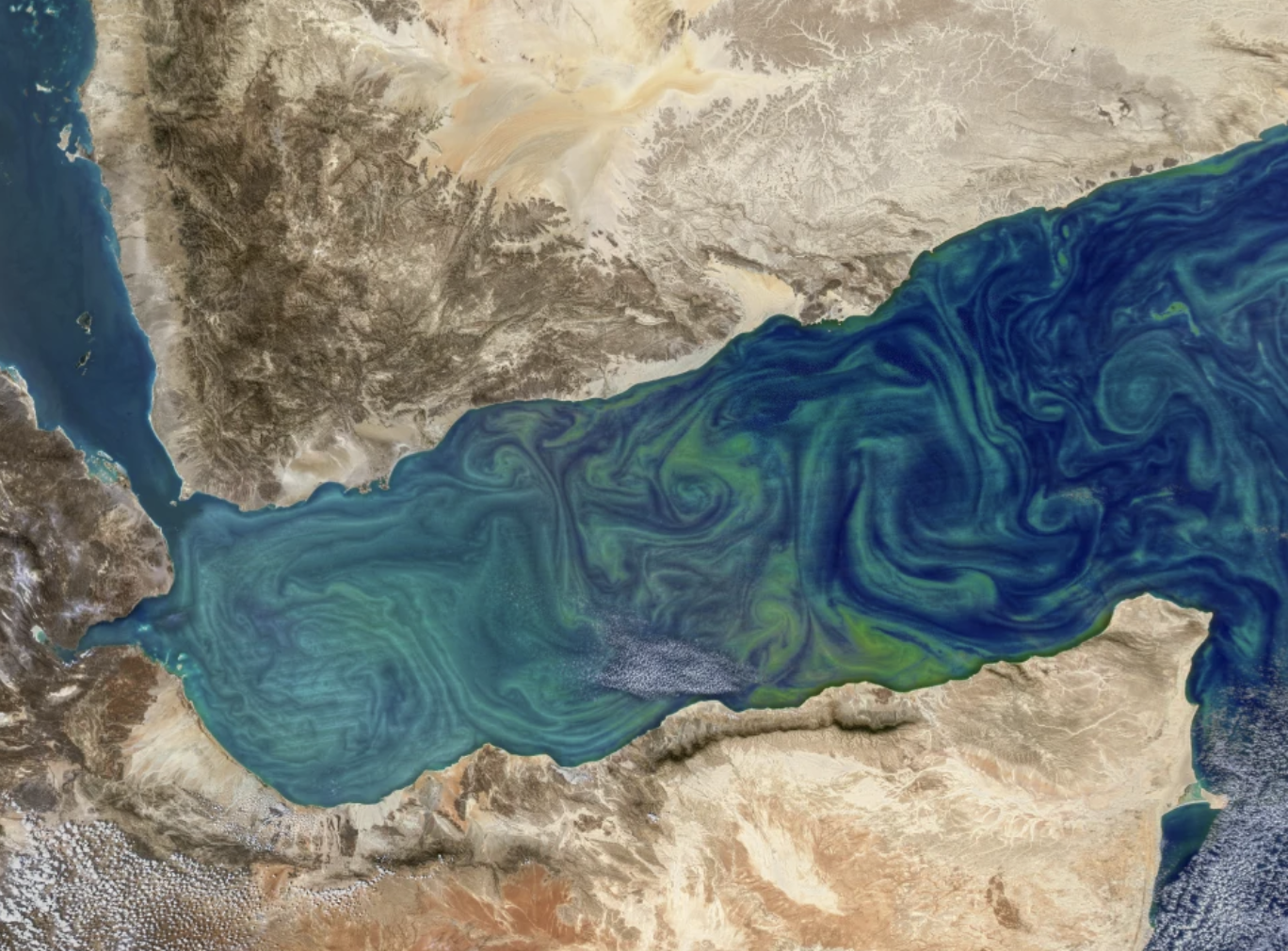 Image from Lévy et al (2018). MODIS, NASA Earth Observatory, Gulf of Aden
The ocean has a dynamic submesoscale eddy field
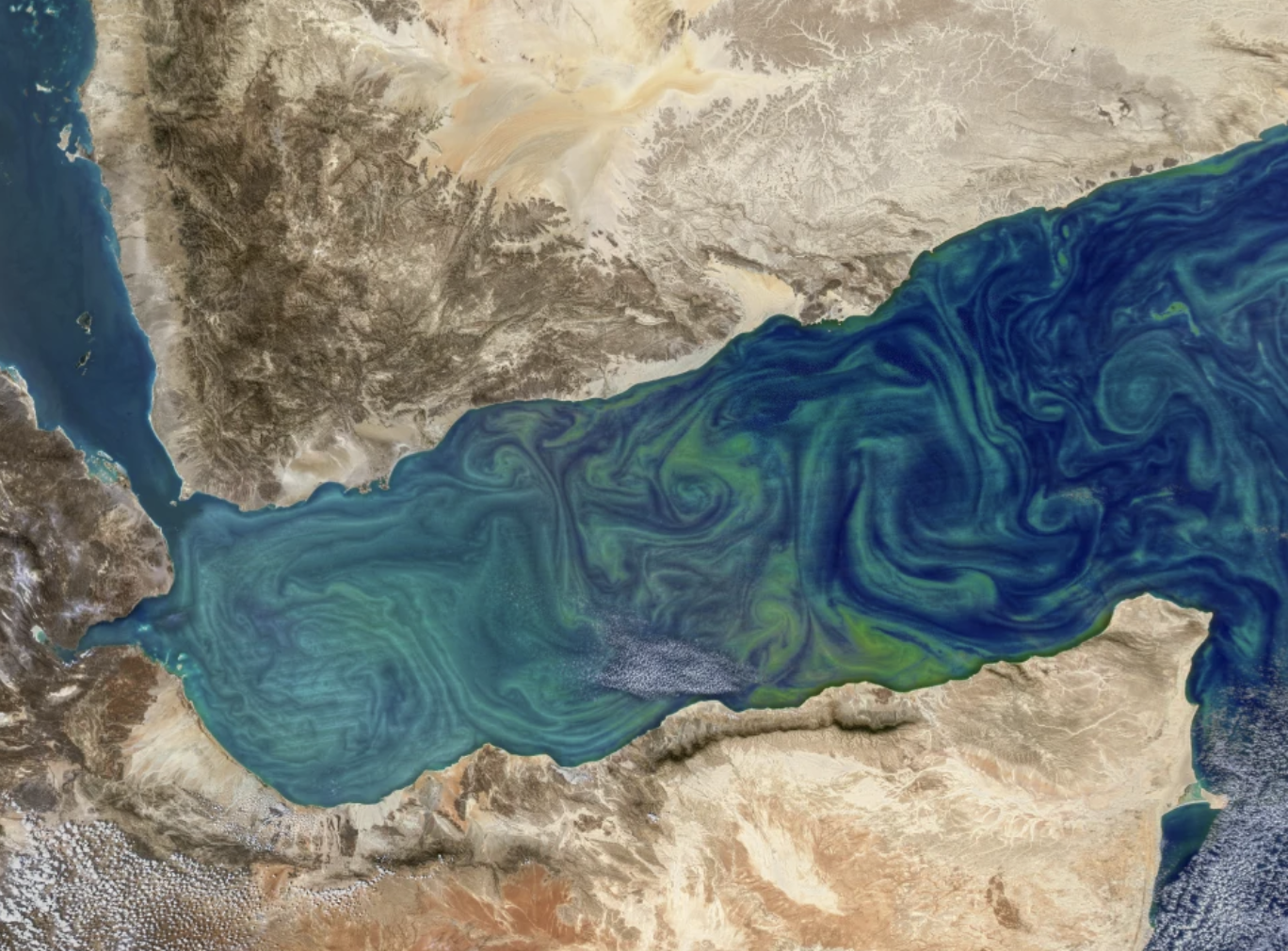 Image from Lévy et al (2018). MODIS, NASA Earth Observatory, Gulf of Aden
Eddies in 3 dimensions
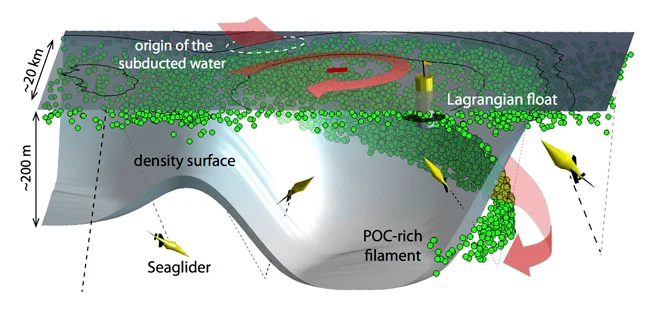 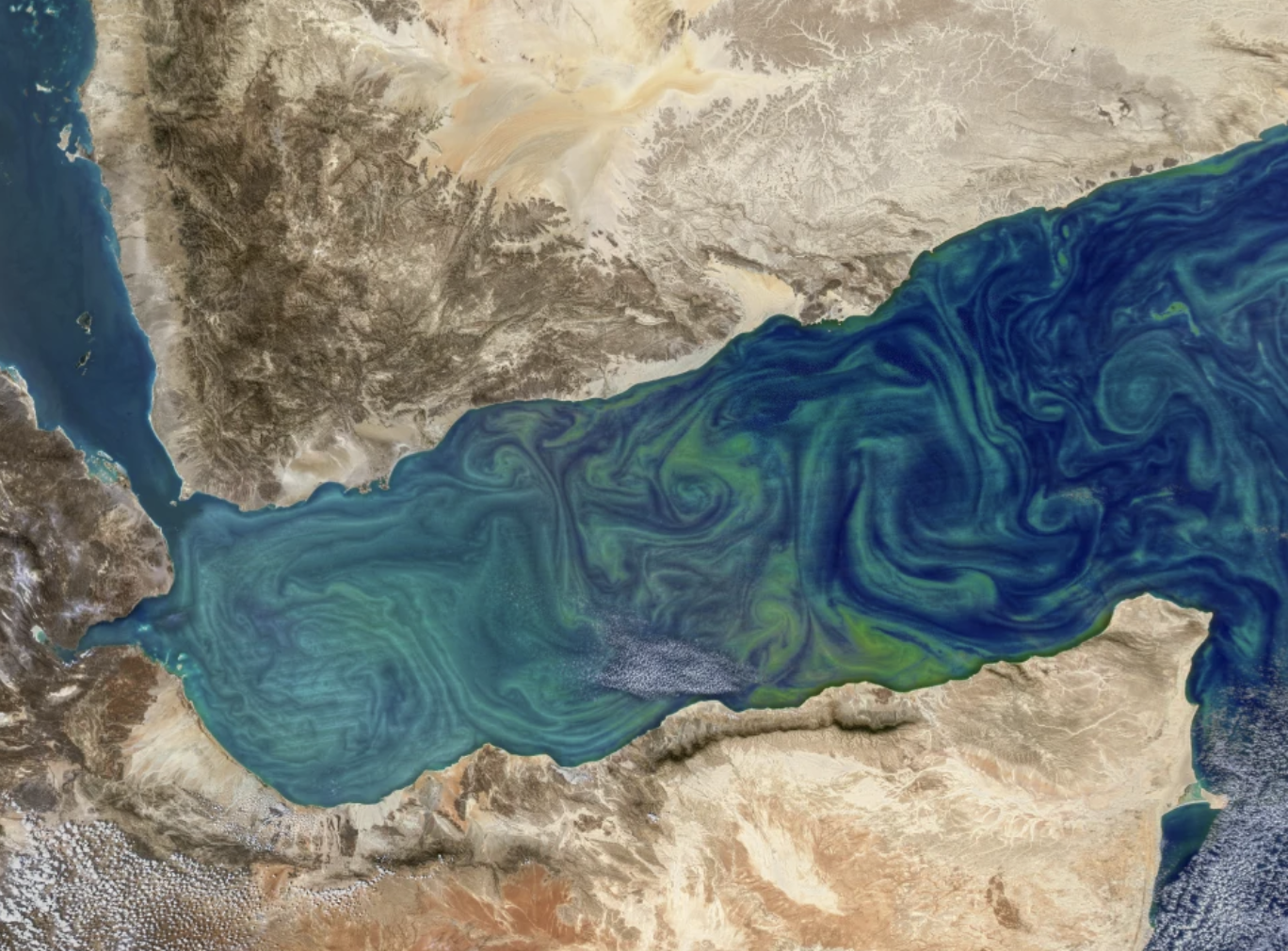 Eddies in 3 dimensions
Schematic by Melissa Omand
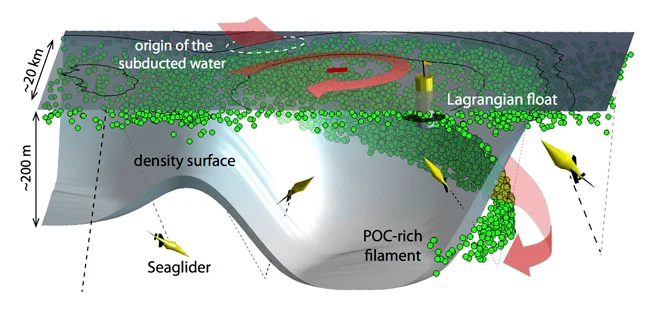 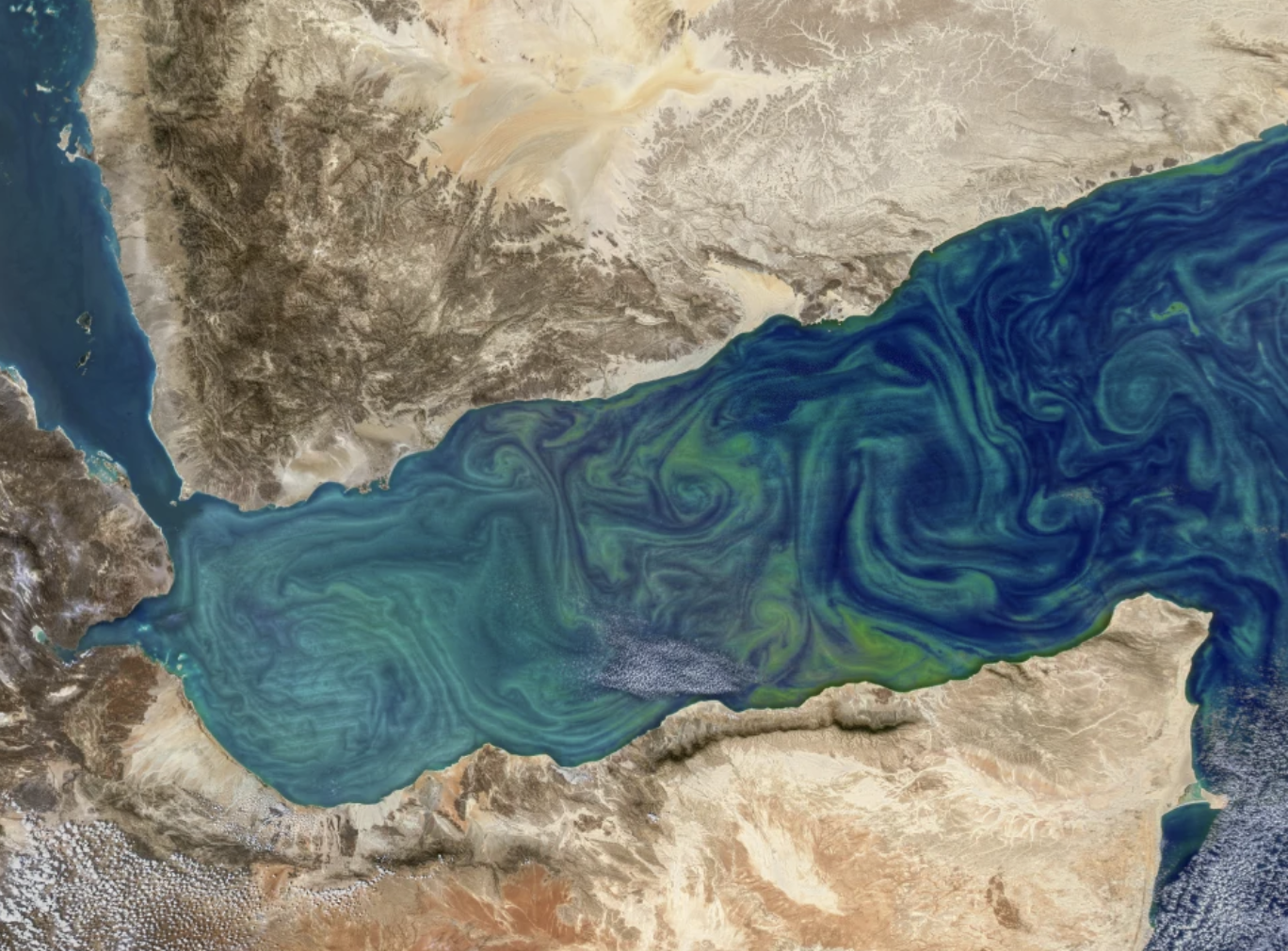 Eddies in 3 dimensions
Schematic by Melissa Omand
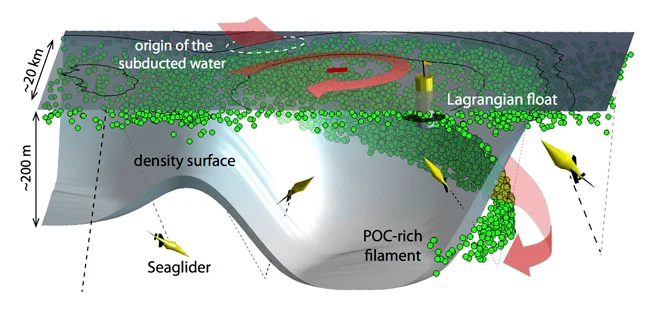 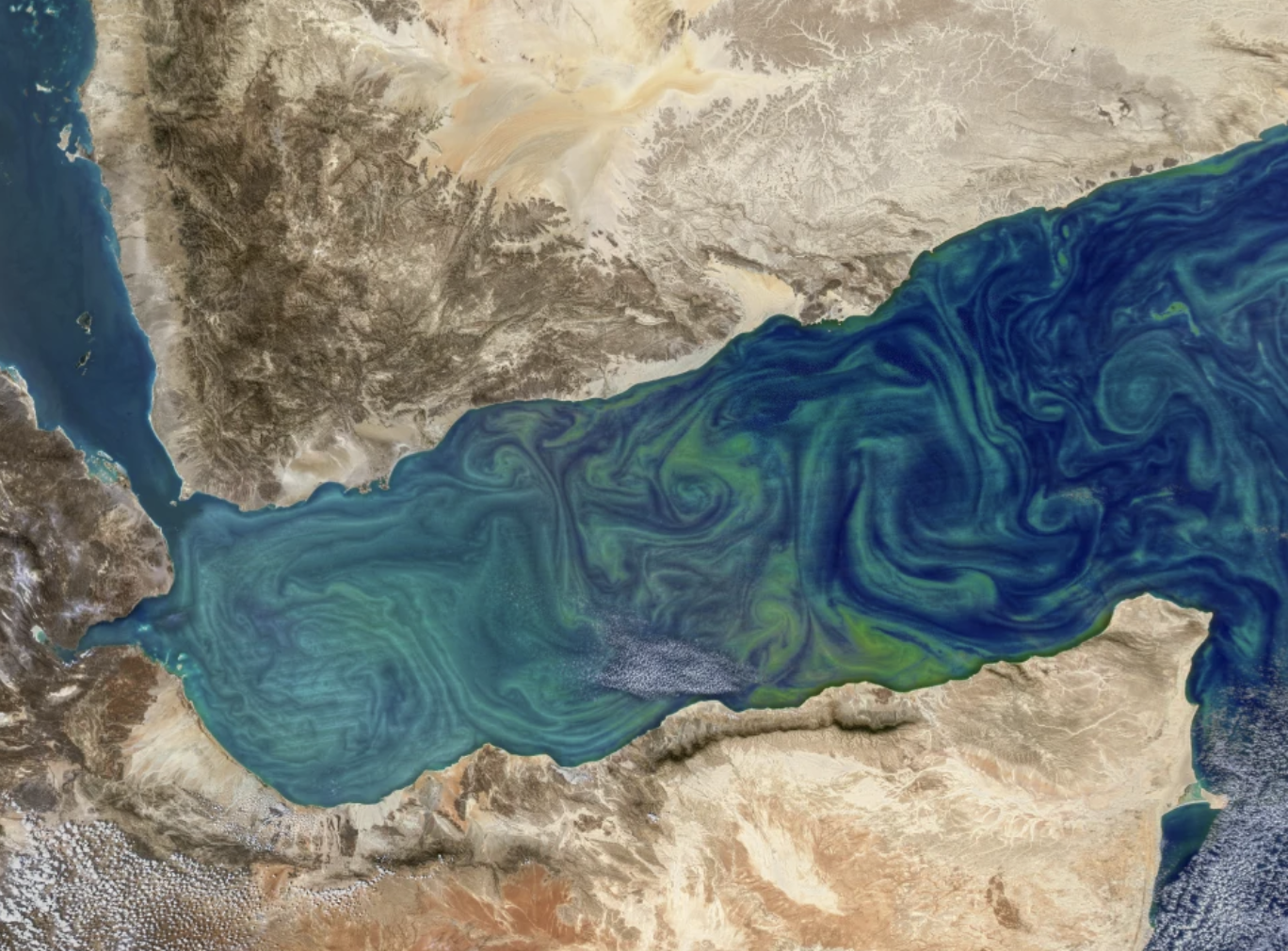 At eddy boundaries, vertical velocities can inject surface water along tilted isopycnals, carrying surface carbon to depth
Eddies in 3 dimensions
Schematic by Melissa Omand
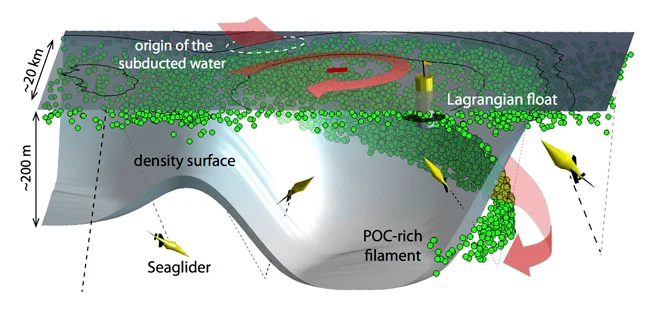 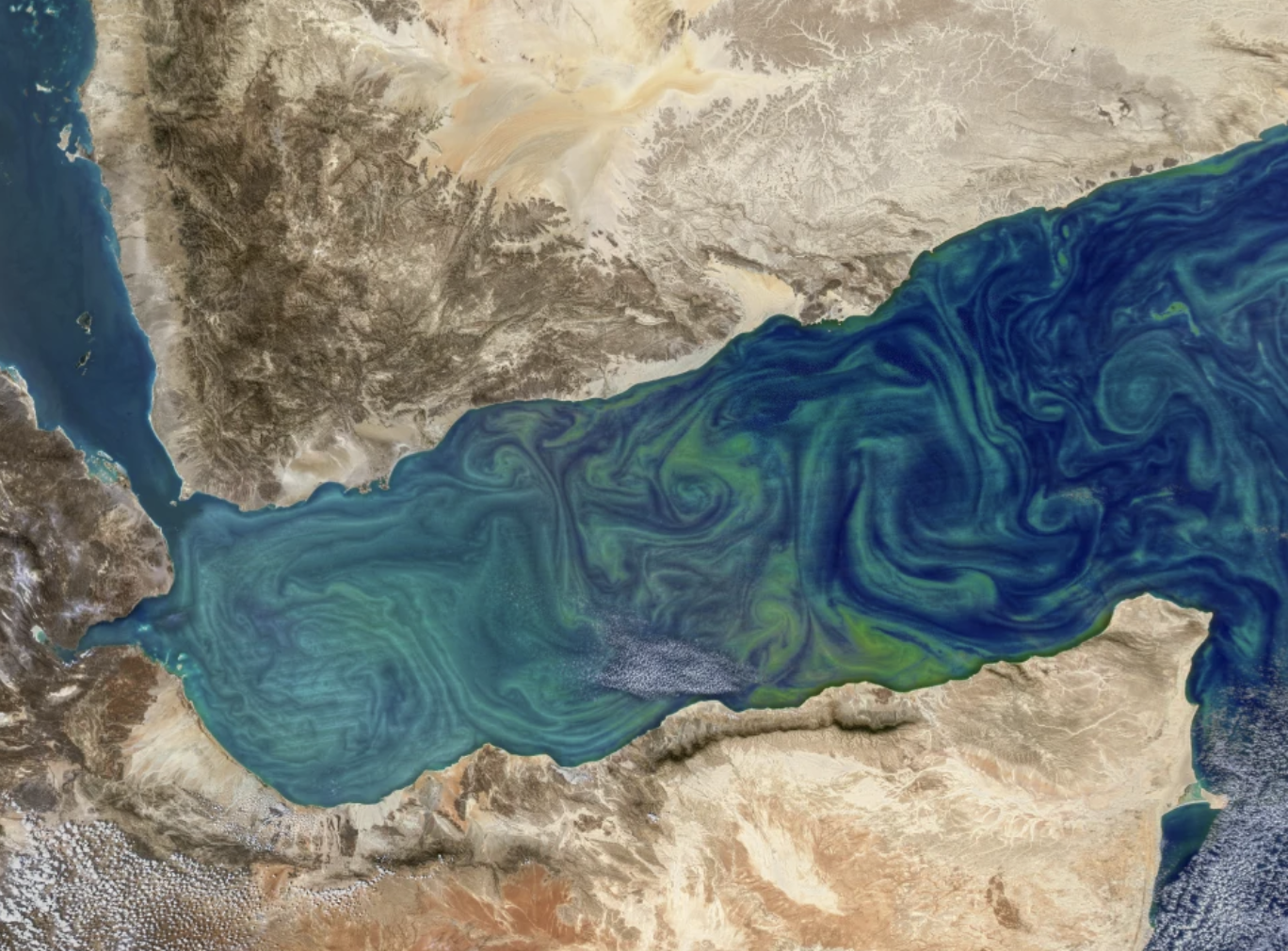 Spatiotemporal scale:    O(1) day  , O(10) km
Motivation: Eddy subduction’s seasonality remains unconstrained in carbon export models
Motivation: Eddy subduction’s seasonality remains unconstrained in carbon export modelsChallenge: Observing these episodic events is difficult
Float profiles can observe parcels of subducted water if they pass through them
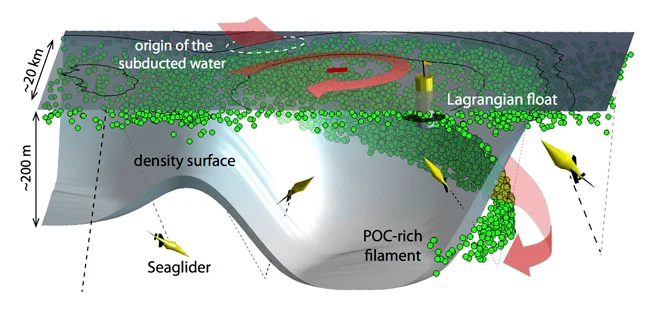 Schematic by Melissa Omand
Subducted water carries fingerprints of its surface origins
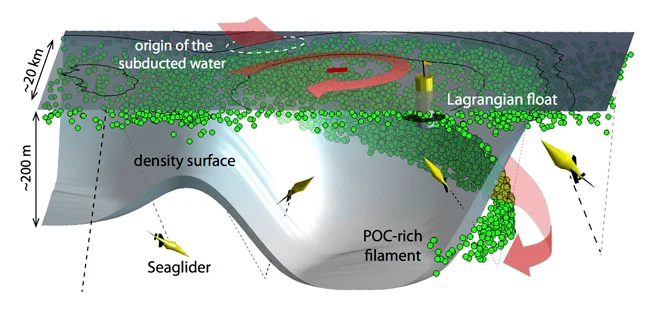 🤚
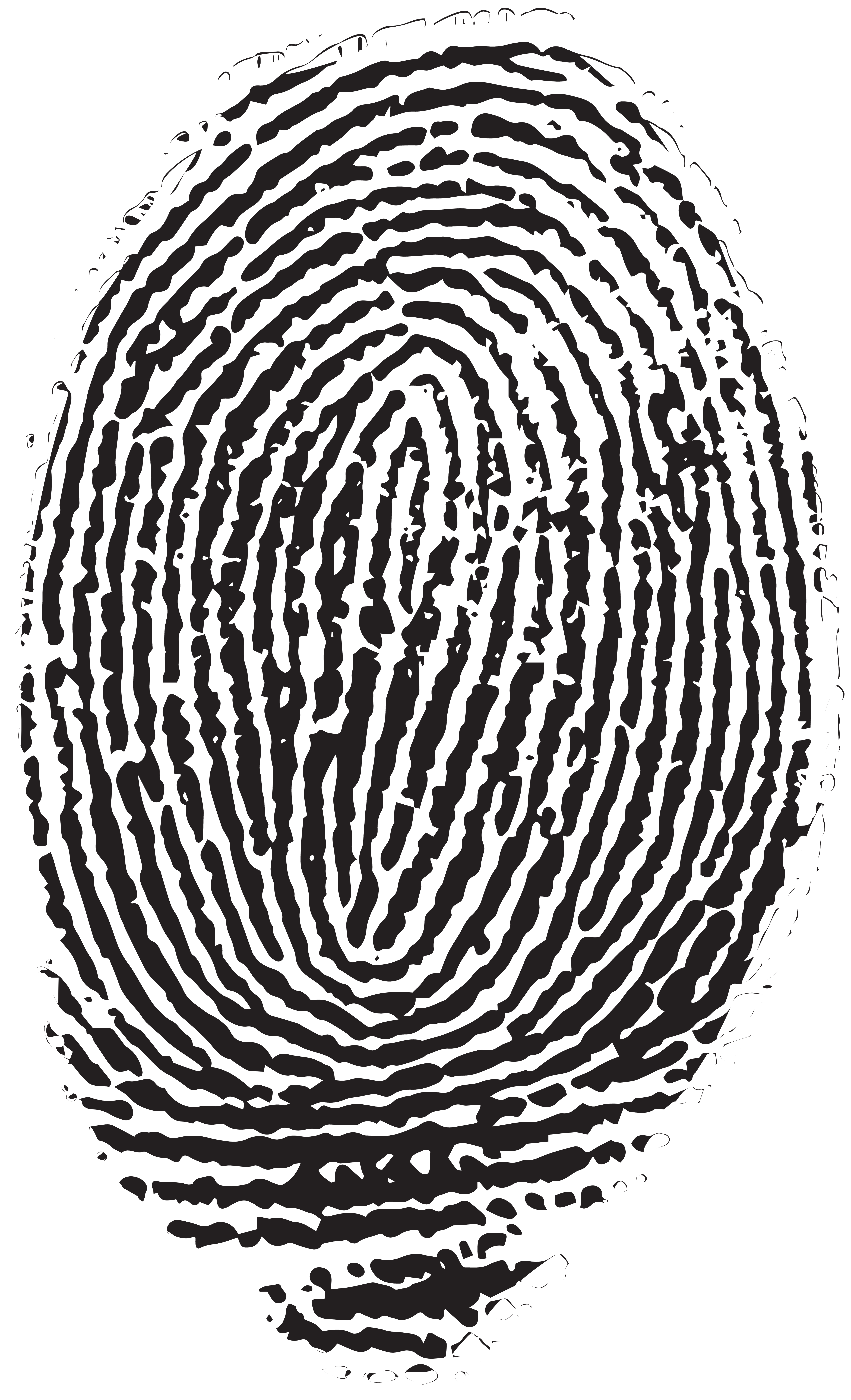 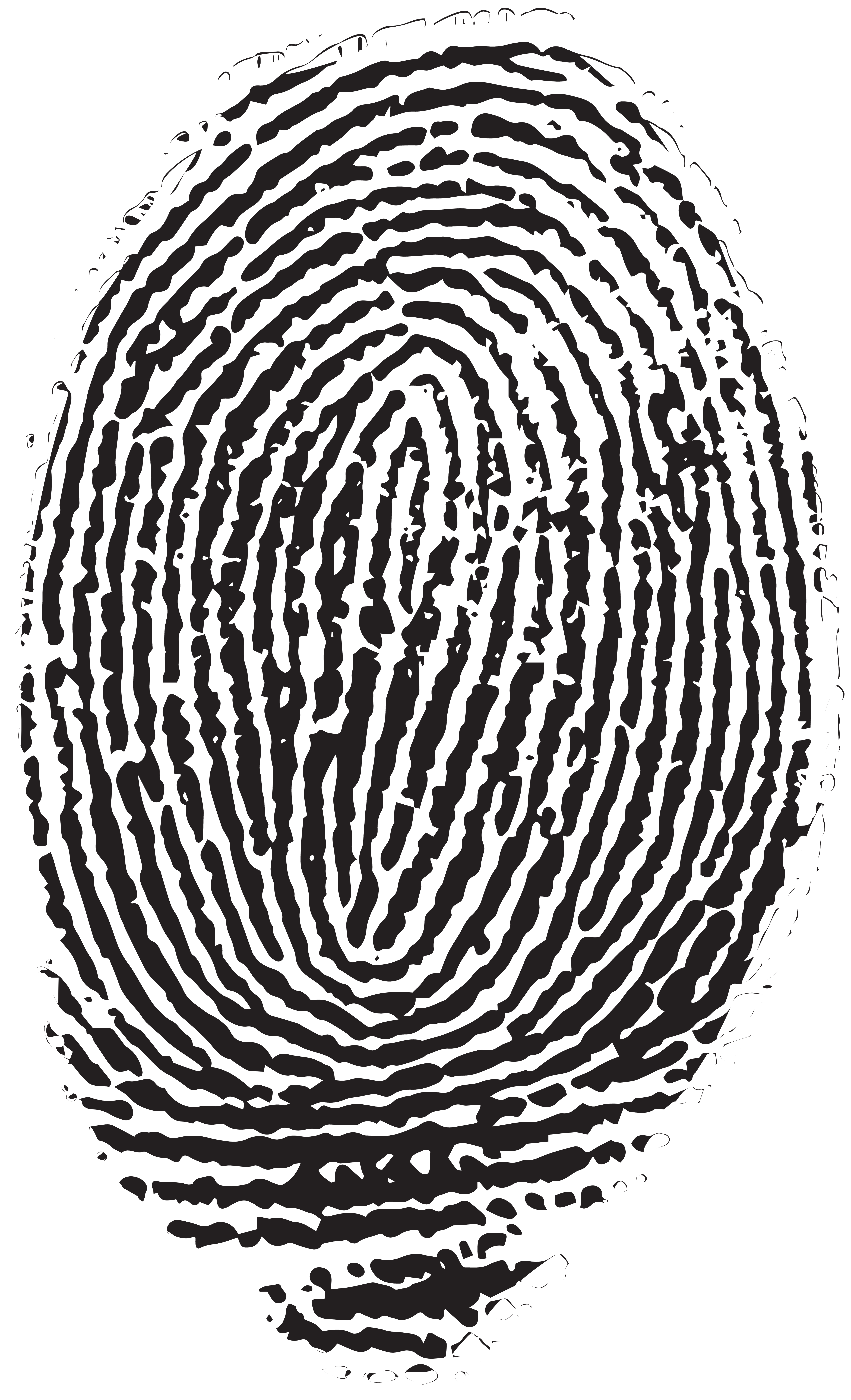 Schematic by Melissa Omand
These fingerprints create subsurface anomalies in:
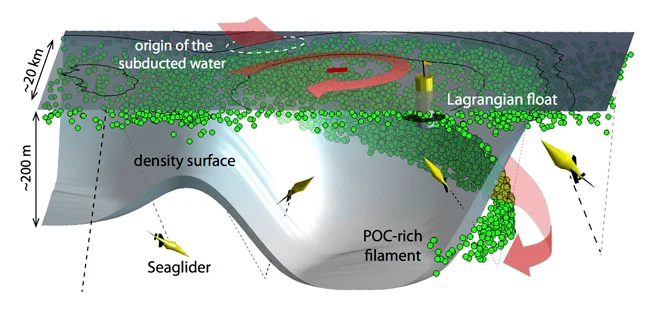 🤚
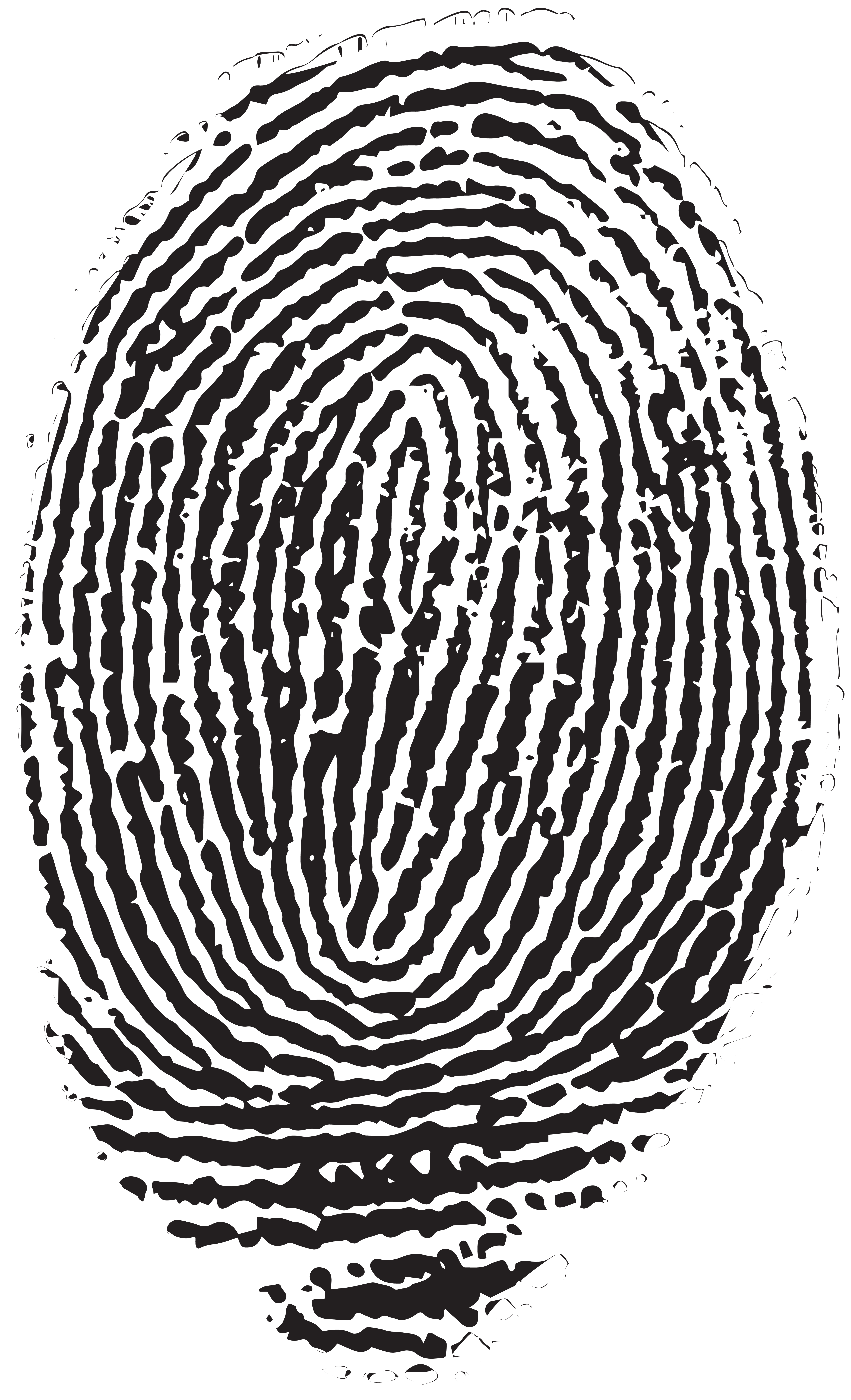 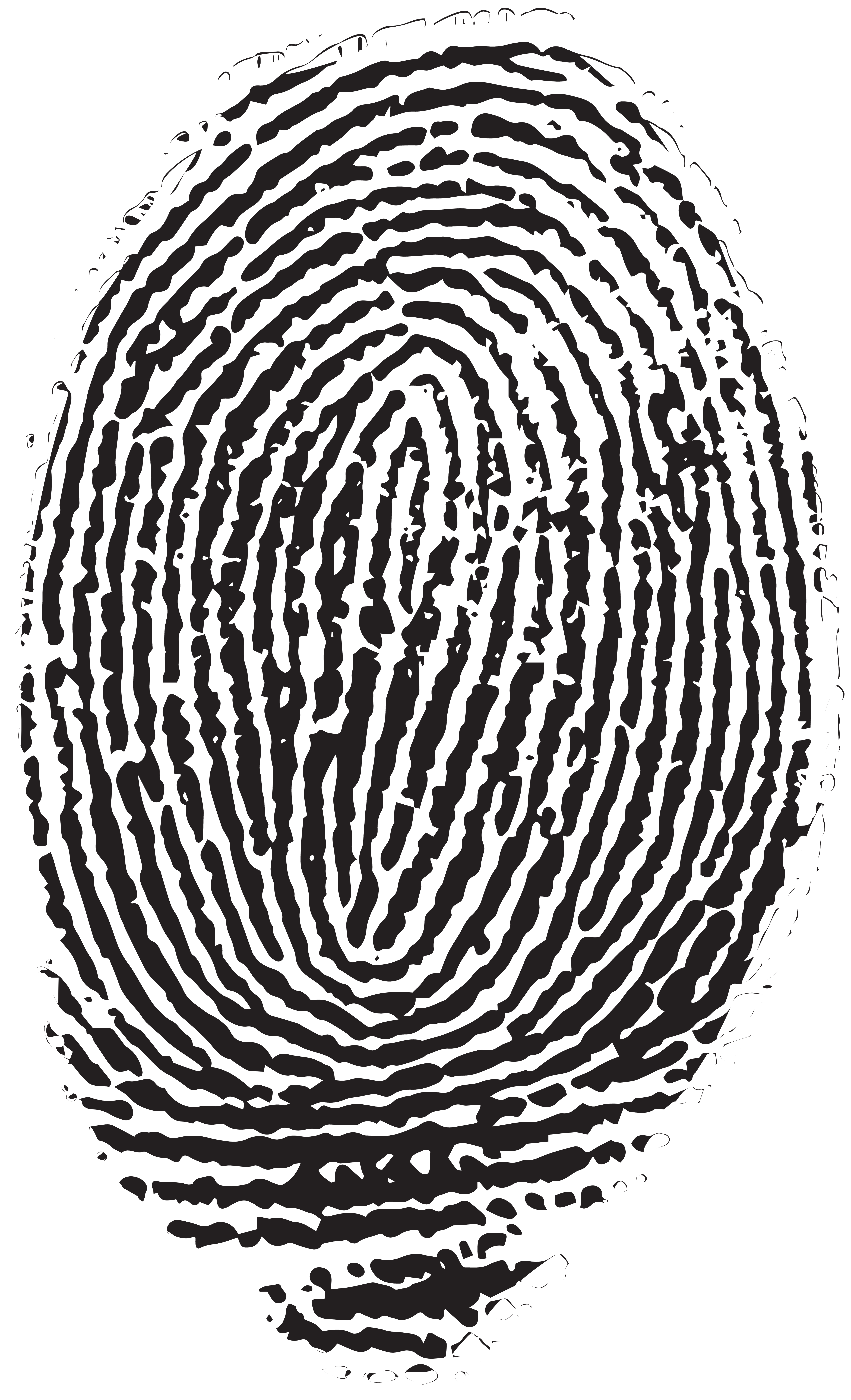 Schematic by Melissa Omand
These fingerprints create subsurface anomalies in:
Spice 
(density-compensating variations in temperature + salinity)
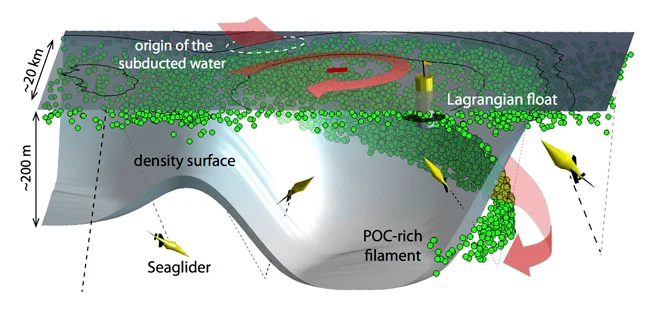 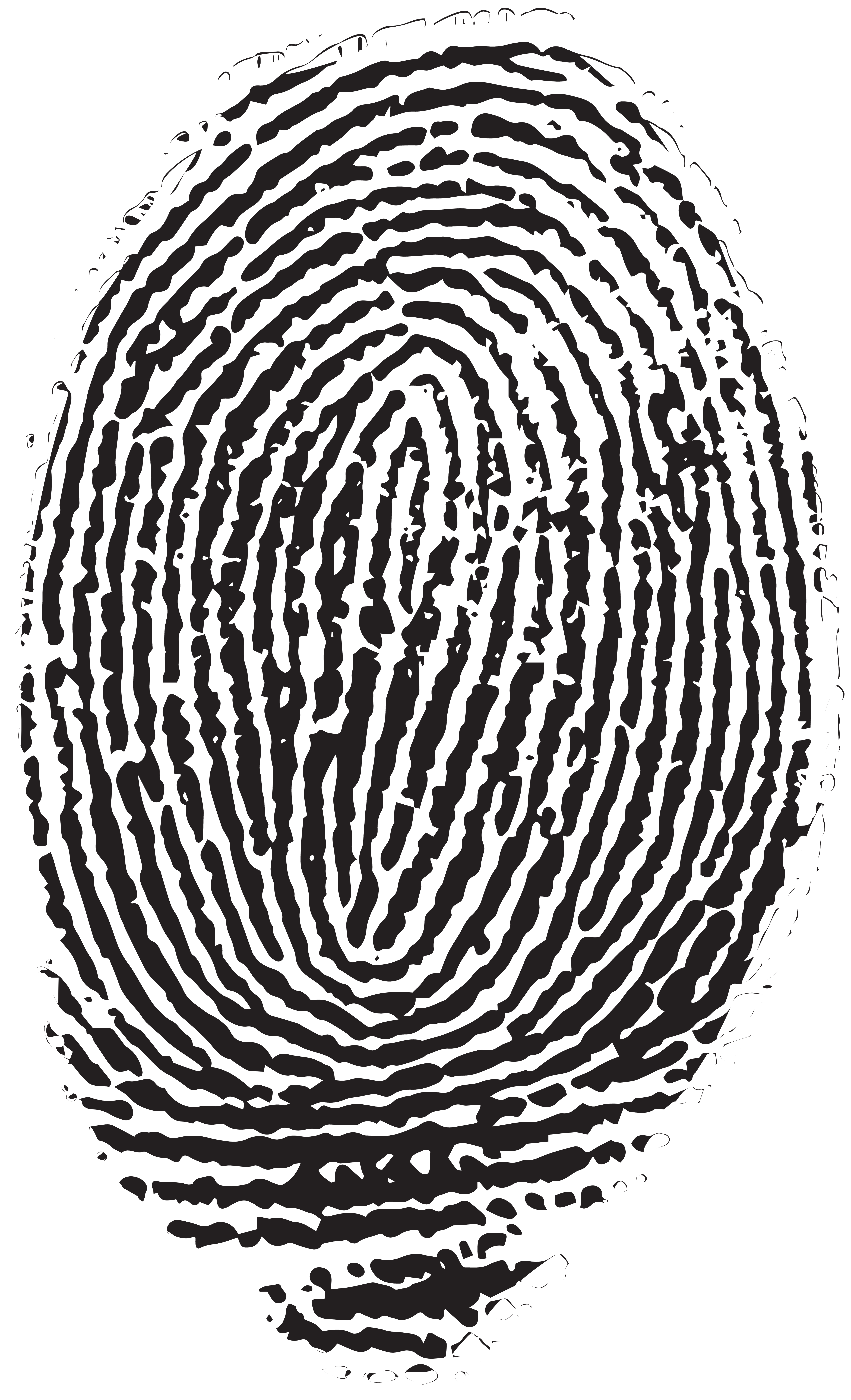 🤚
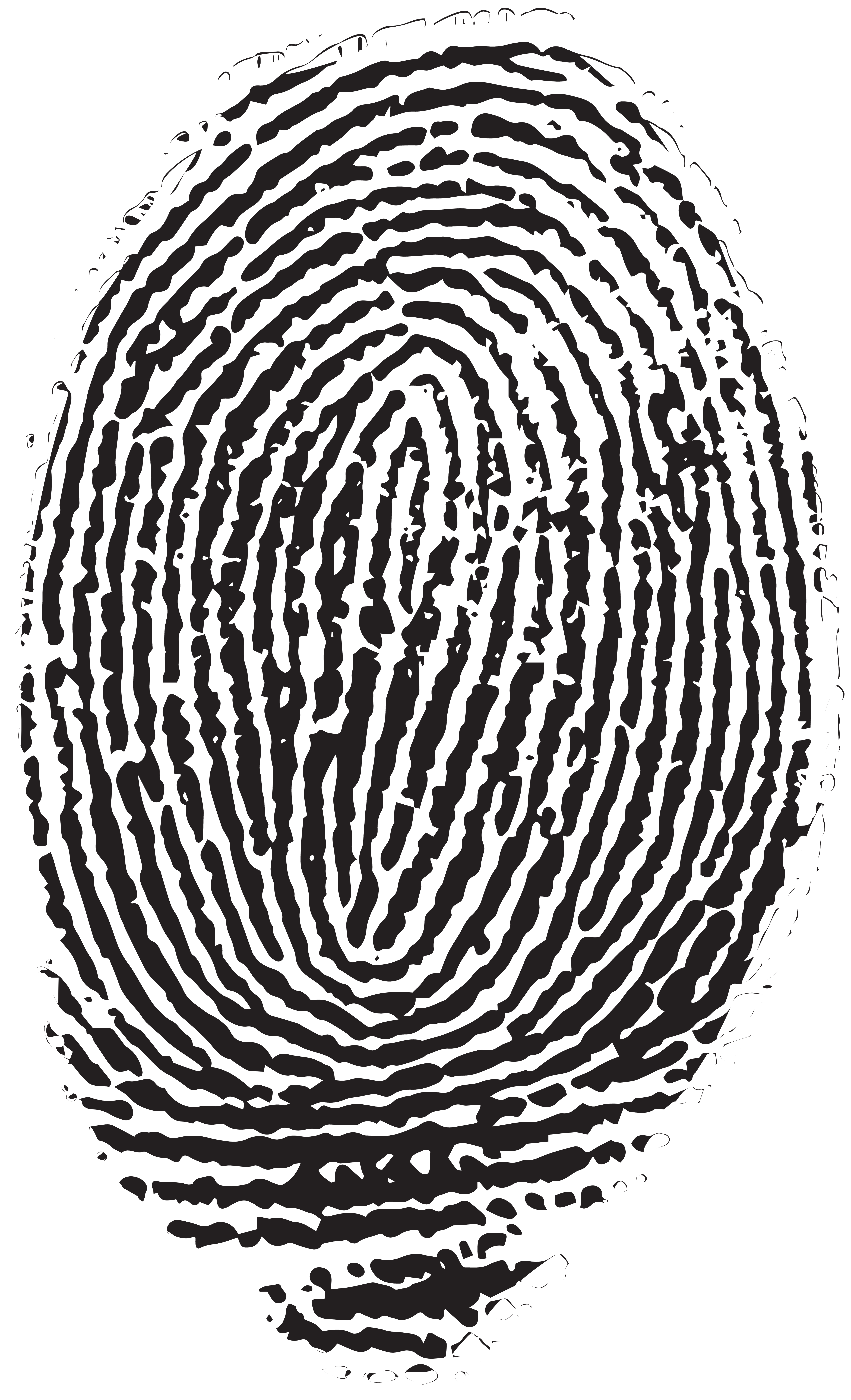 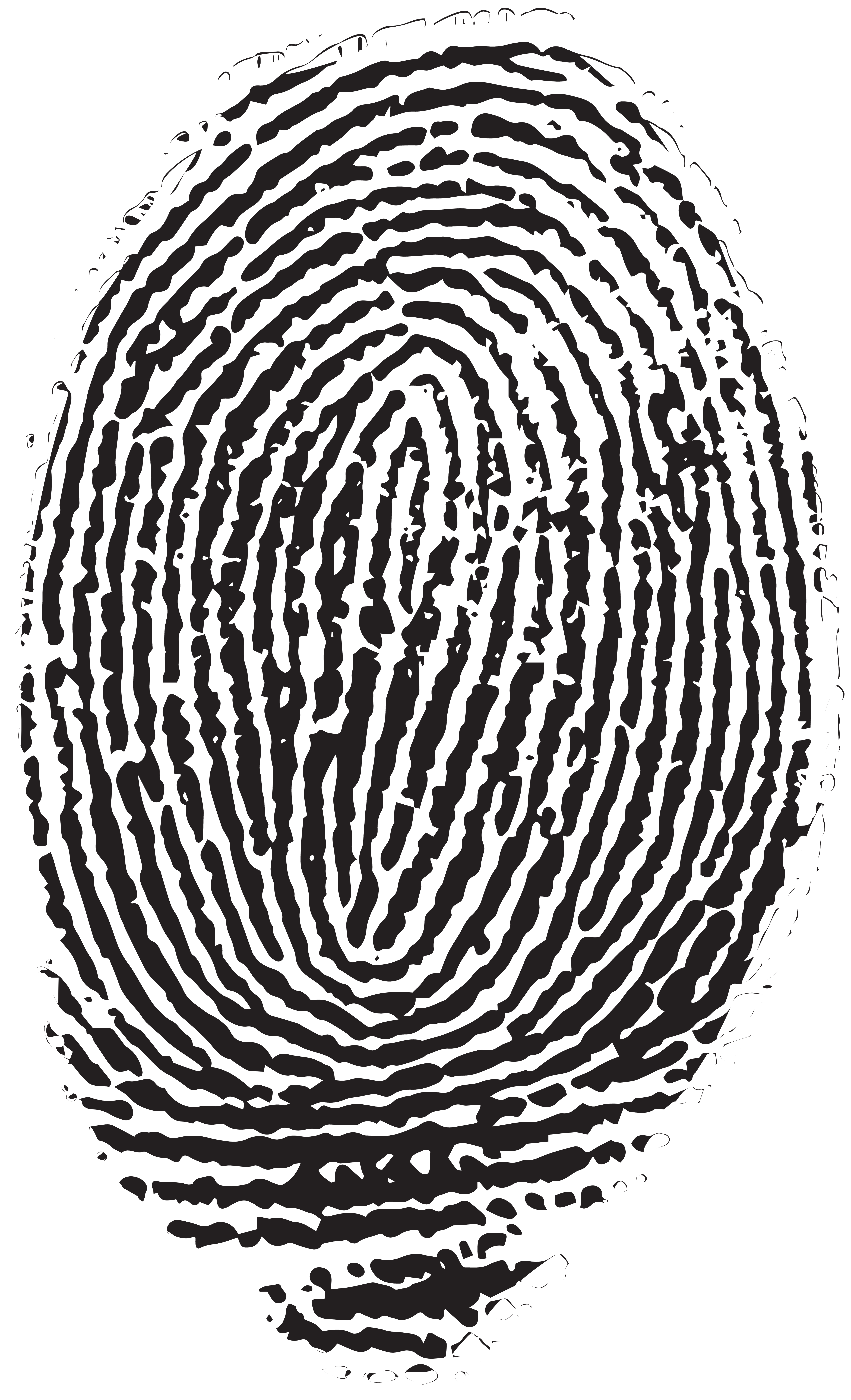 Schematic by Melissa Omand
These fingerprints create subsurface anomalies in:
Spice 
(density-compensating variations in temperature + salinity)
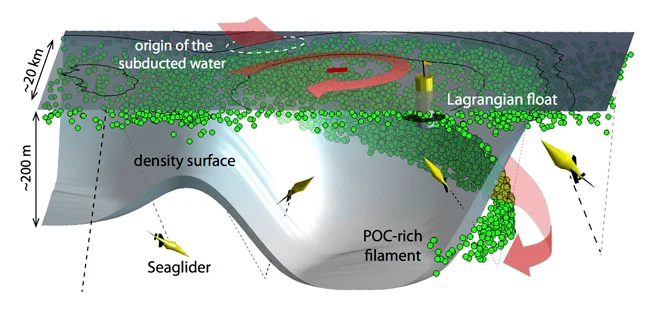 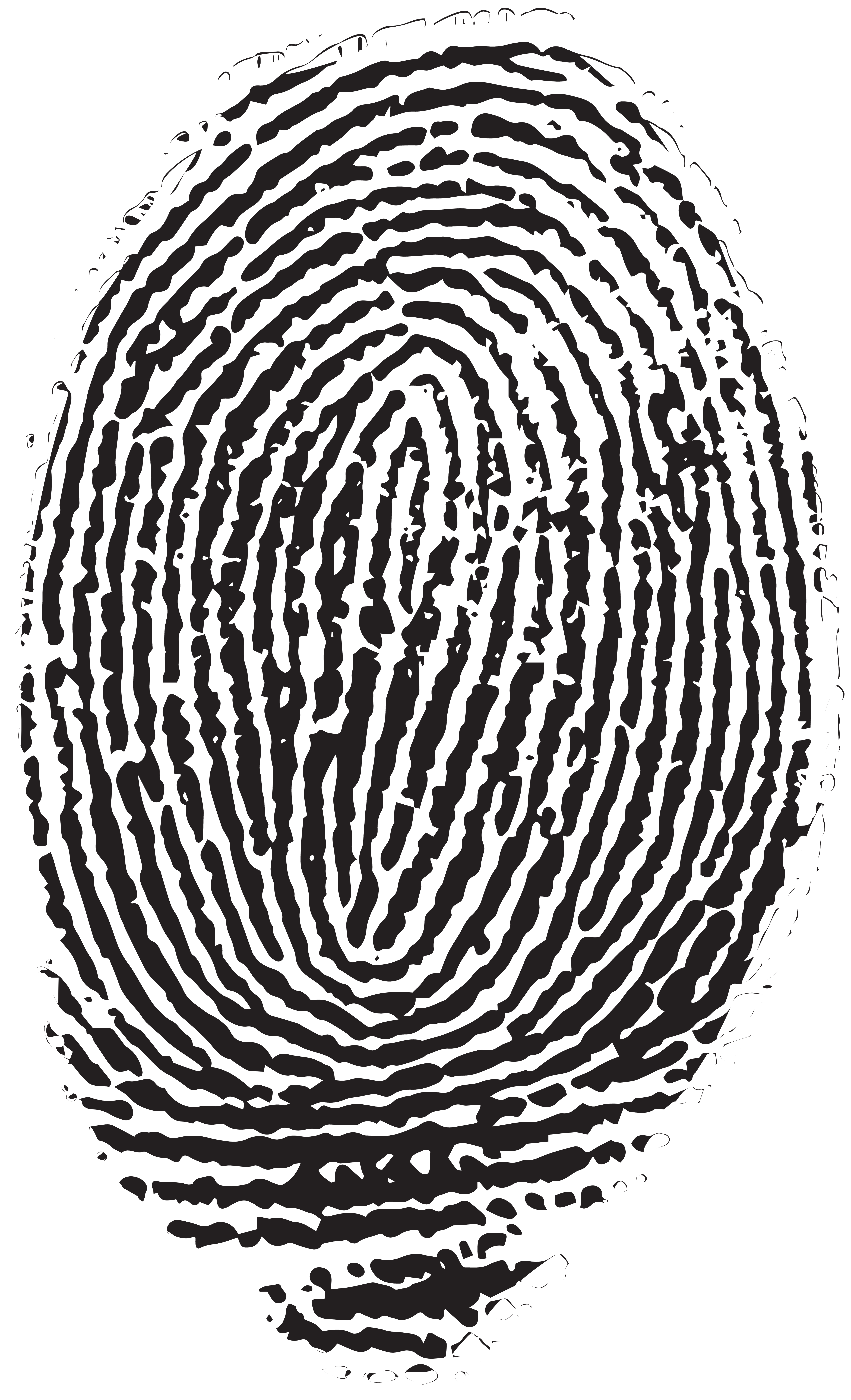 🤚
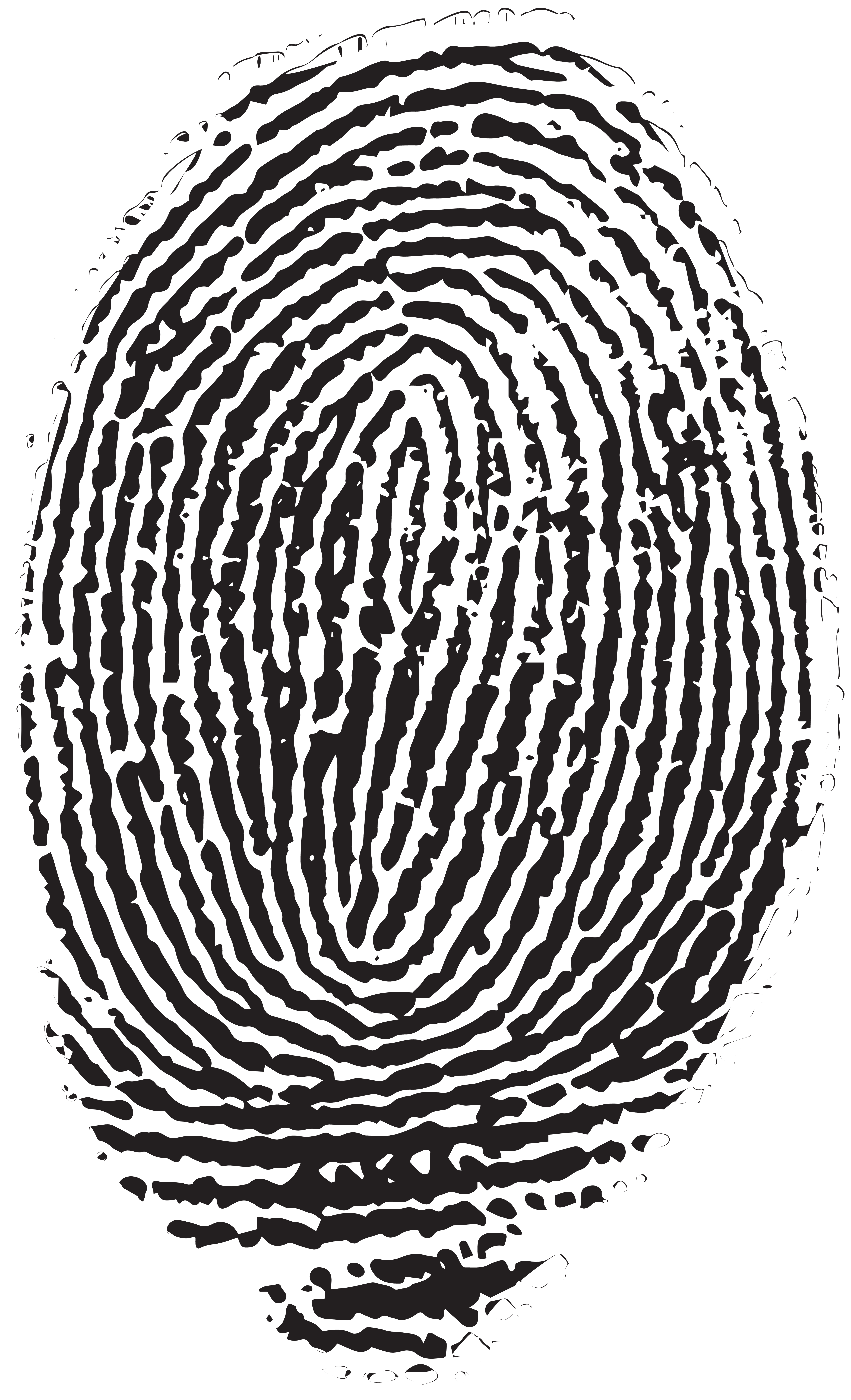 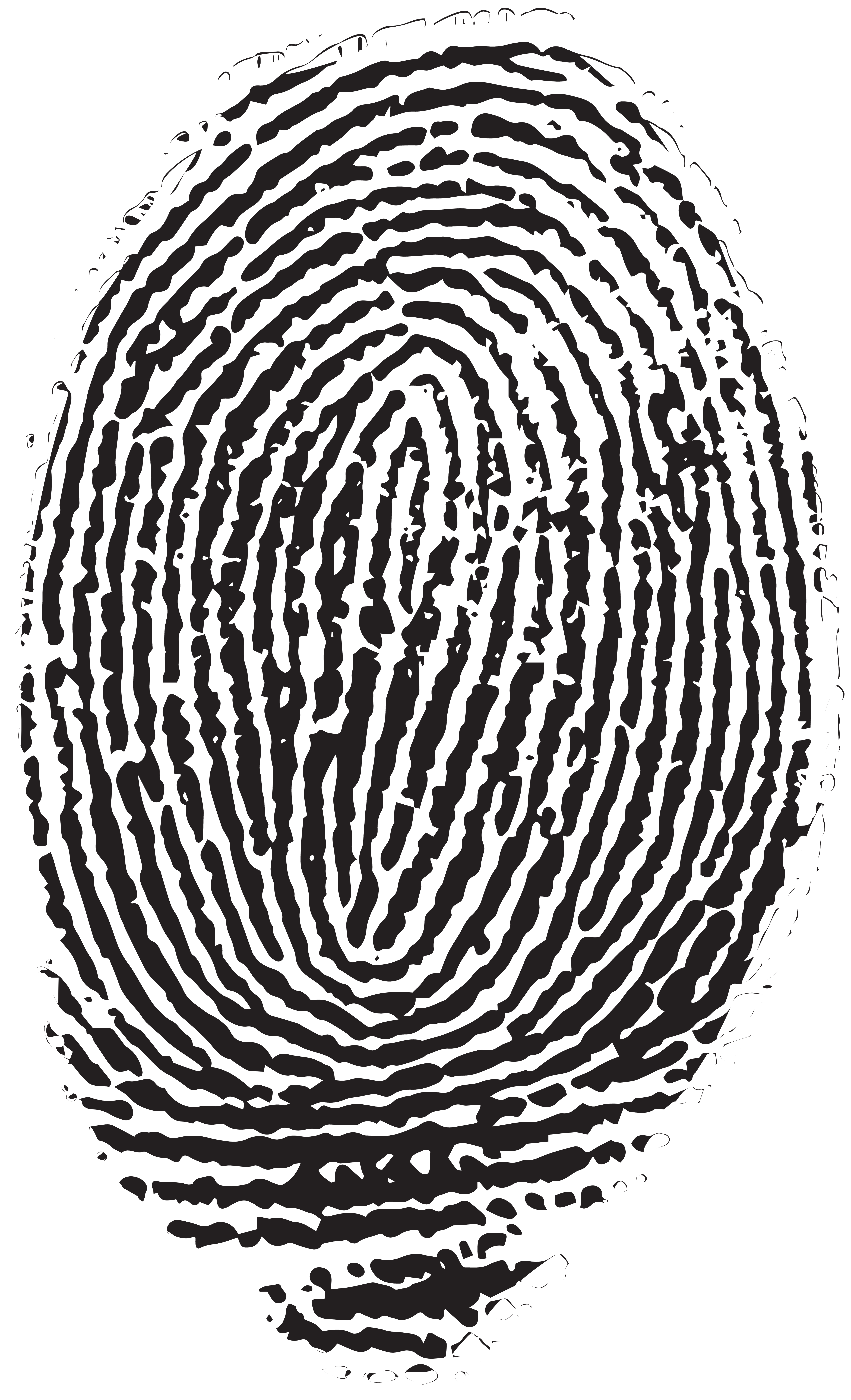 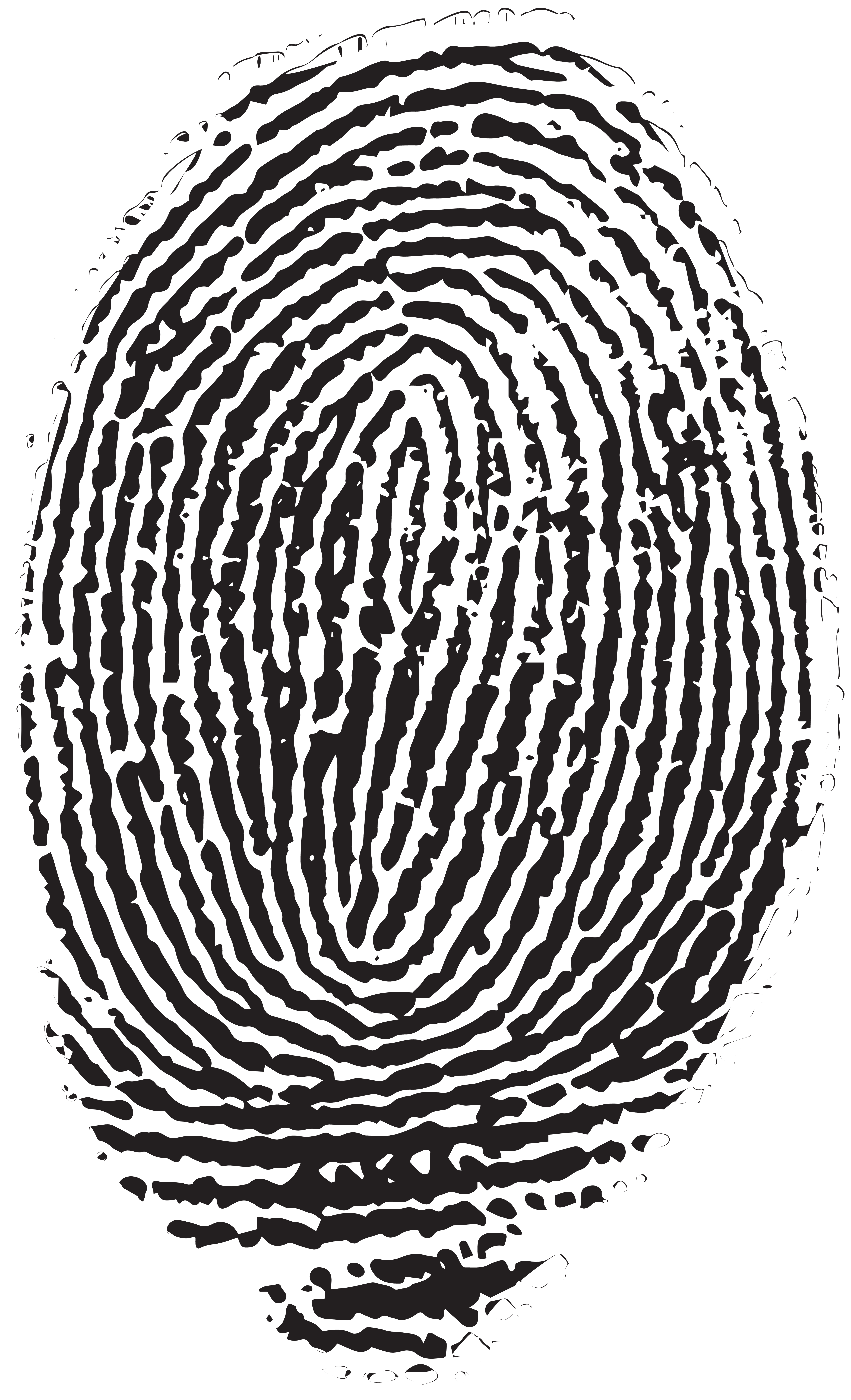 Apparent Oxygen Utilization (AOU)
Schematic by Melissa Omand
Methods: detecting eddy subduction as subsurface anomalies (“fingerprints”)
AOU
Spice
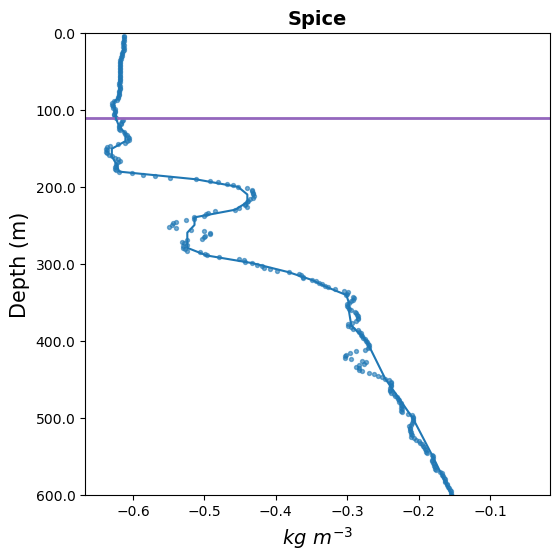 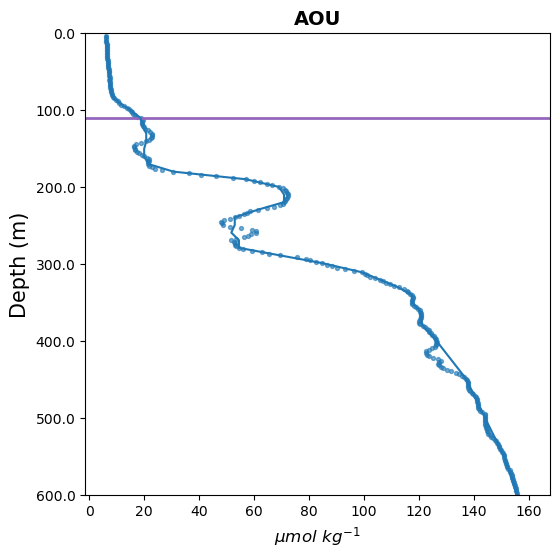 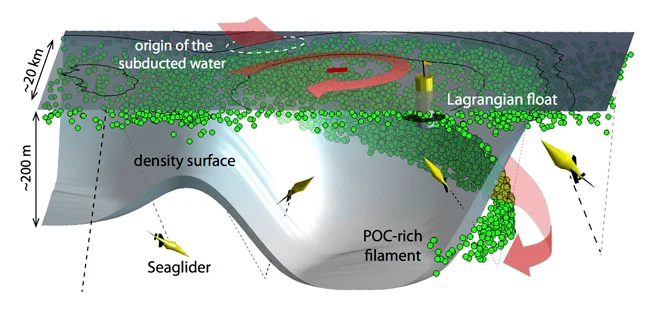 MLD
Methods based on Chen et al (2021) and Llort et al (2018)
Methods: detecting eddy subduction as subsurface anomalies (“fingerprints”)
AOU
Spice
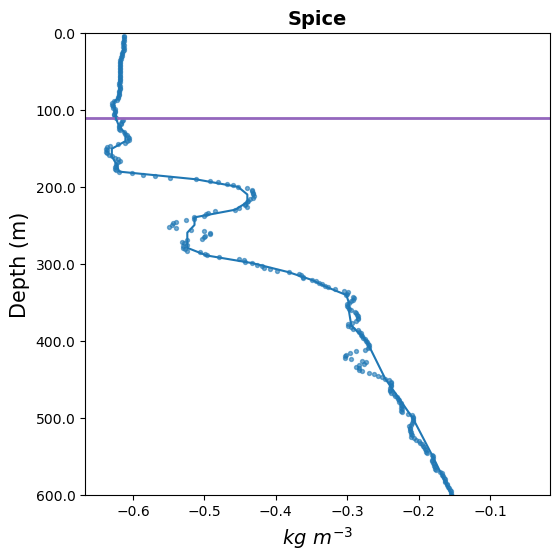 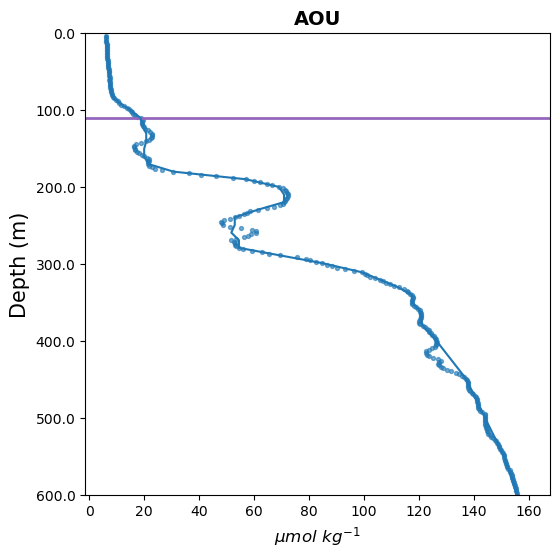 Surface values are lower than at depth
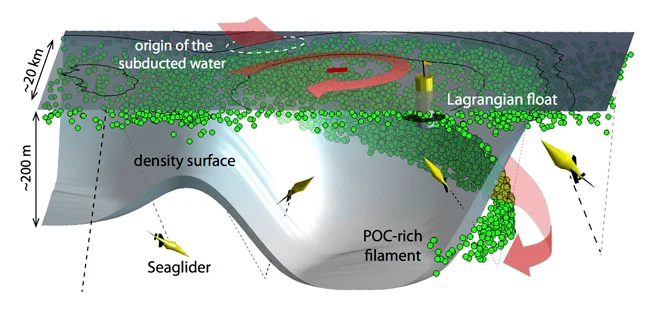 MLD
Methods based on Chen et al (2021) and Llort et al (2018)
Methods: detecting eddy subduction as subsurface anomalies (“fingerprints”)
AOU
Spice
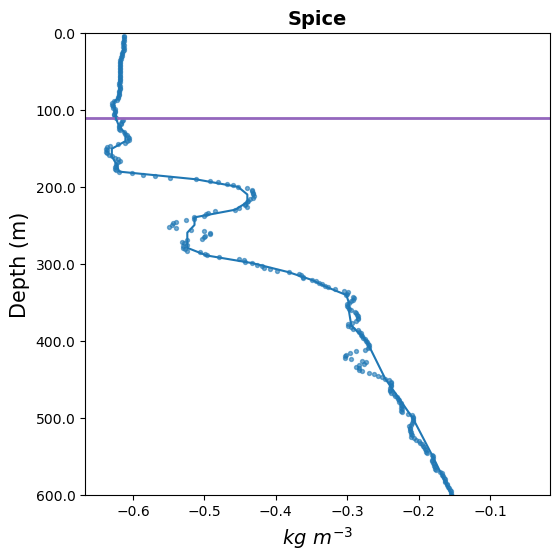 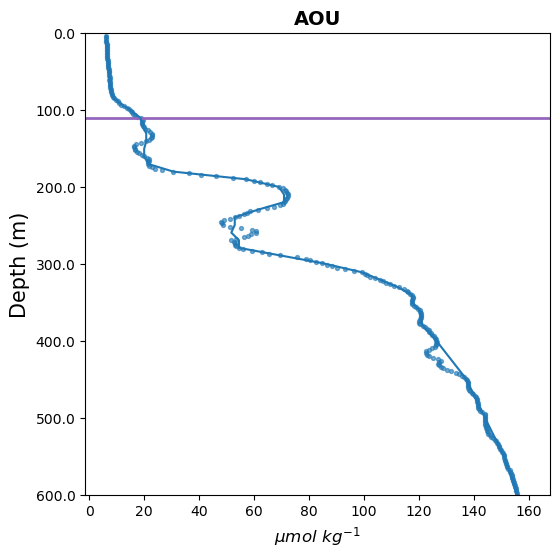 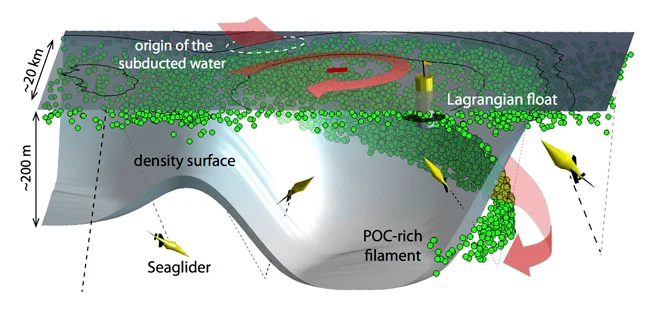 MLD
Identify surface intrusions as relative minima in the mesopelagic
Methods based on Chen et al (2021) and Llort et al (2018)
Methods: detecting eddy subduction as subsurface anomalies (“fingerprints”)
AOU
Spice
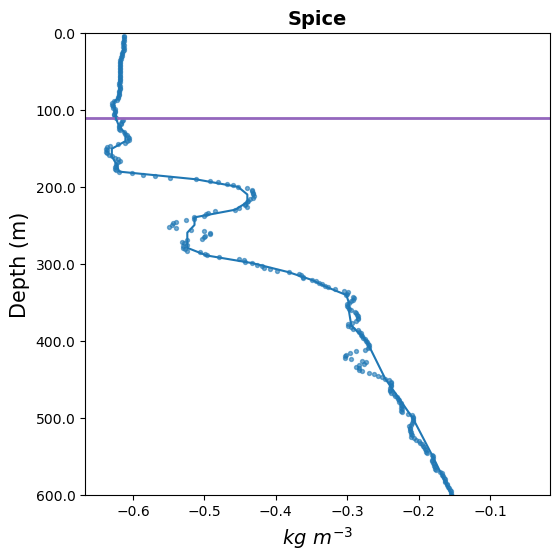 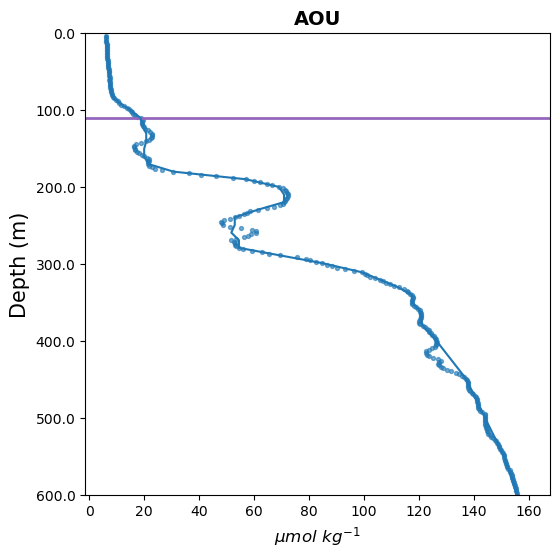 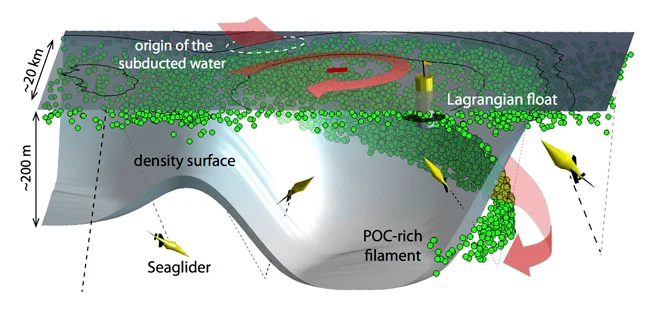 MLD
Methods based on Chen et al (2021) and Llort et al (2018)
Estimate a “reference” profile (without subduction)
Methods: detecting eddy subduction as subsurface anomalies (“fingerprints”)
AOU
Spice
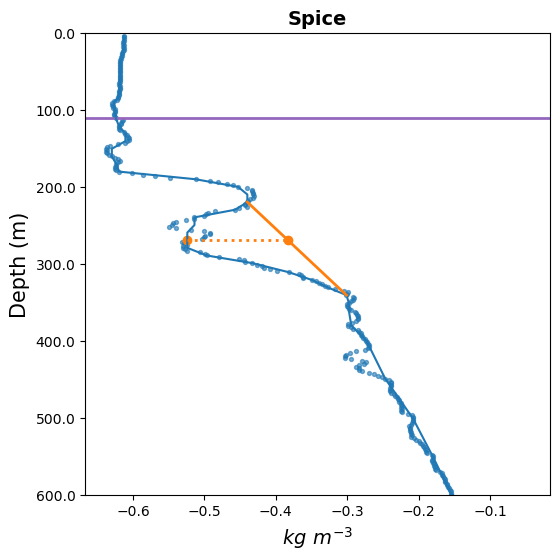 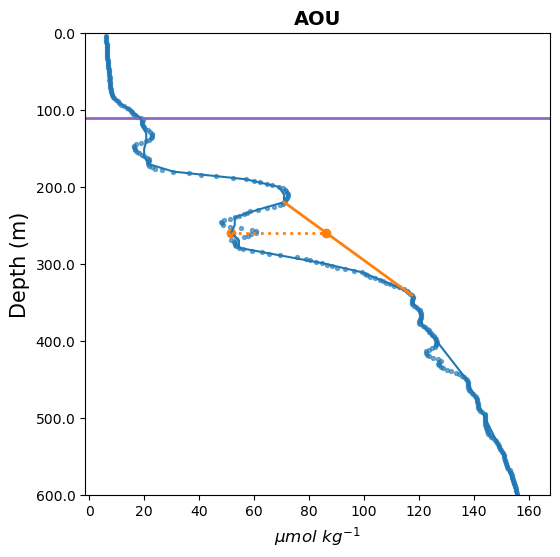 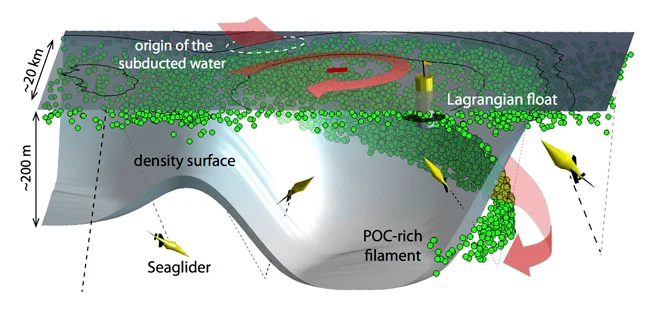 MLD
Methods based on Chen et al (2021) and Llort et al (2018)
Estimate a “reference” profile (without subduction)
Methods: detecting eddy subduction as subsurface anomalies (“fingerprints”)
AOU
Spice
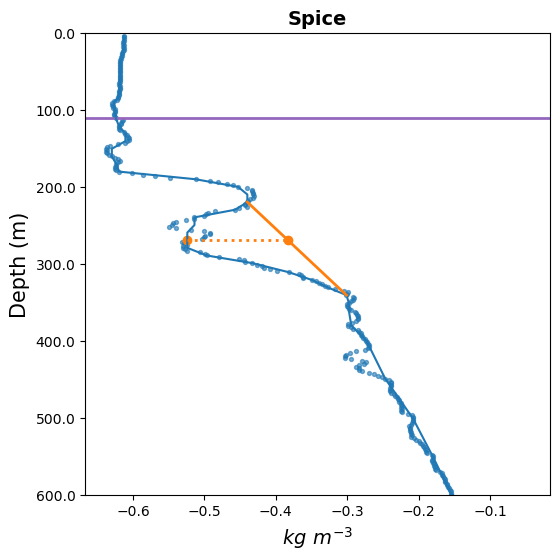 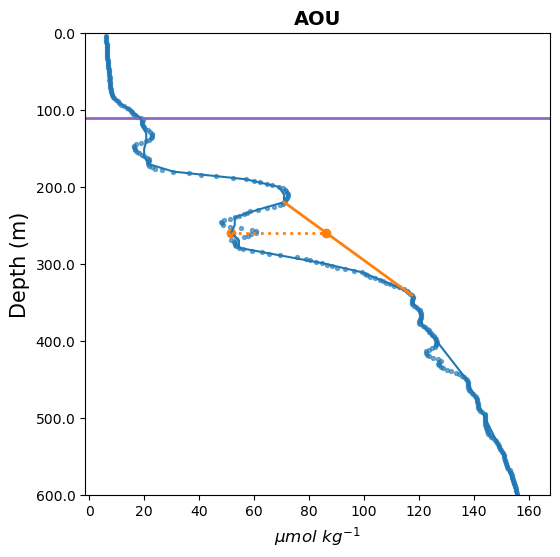 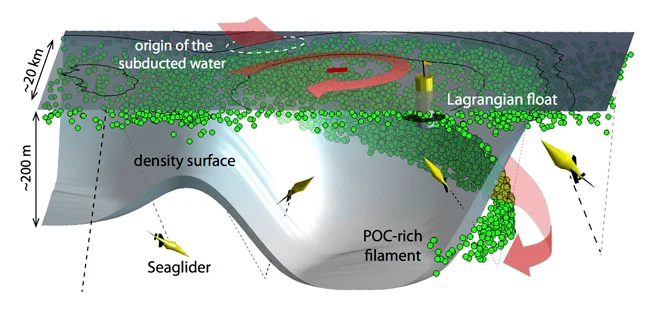 MLD
Calculate the magnitude of the anomaly
Methods based on Chen et al (2021) and Llort et al (2018)
Methods: detecting eddy subduction as subsurface anomalies (“fingerprints”)
AOU
Spice
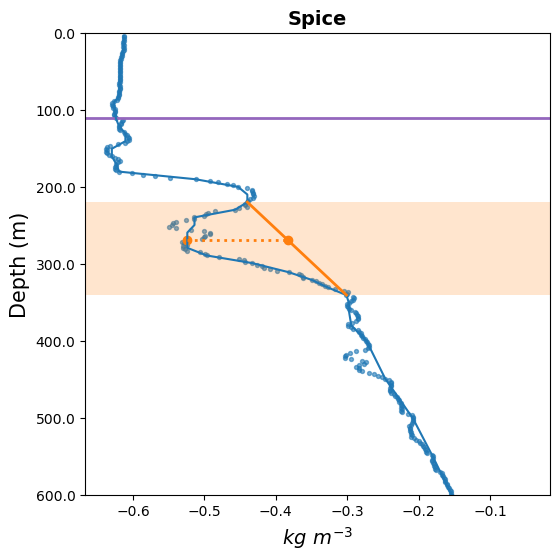 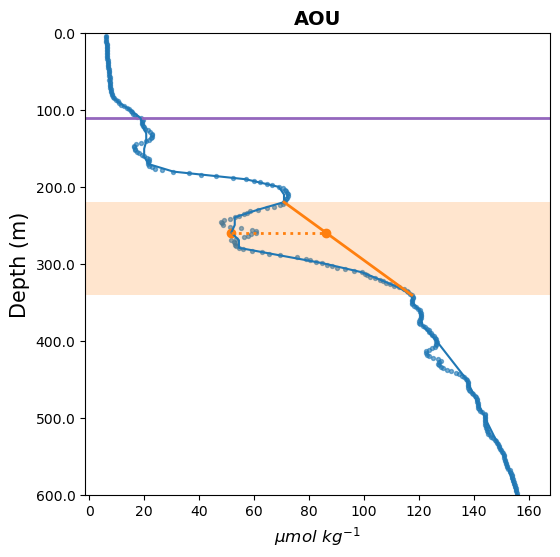 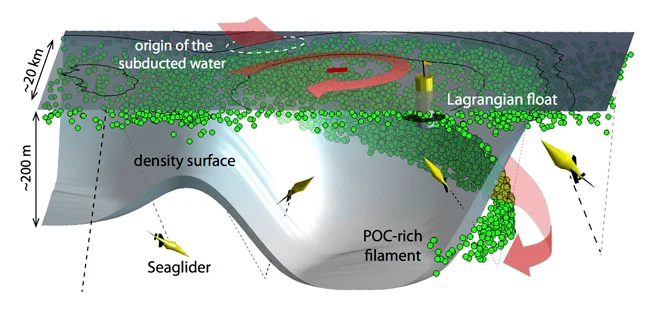 MLD
Eddy subduction event
Methods based on Chen et al (2021) and Llort et al (2018)
Apply this detection to BGC-Argo profiles across the Southern Ocean
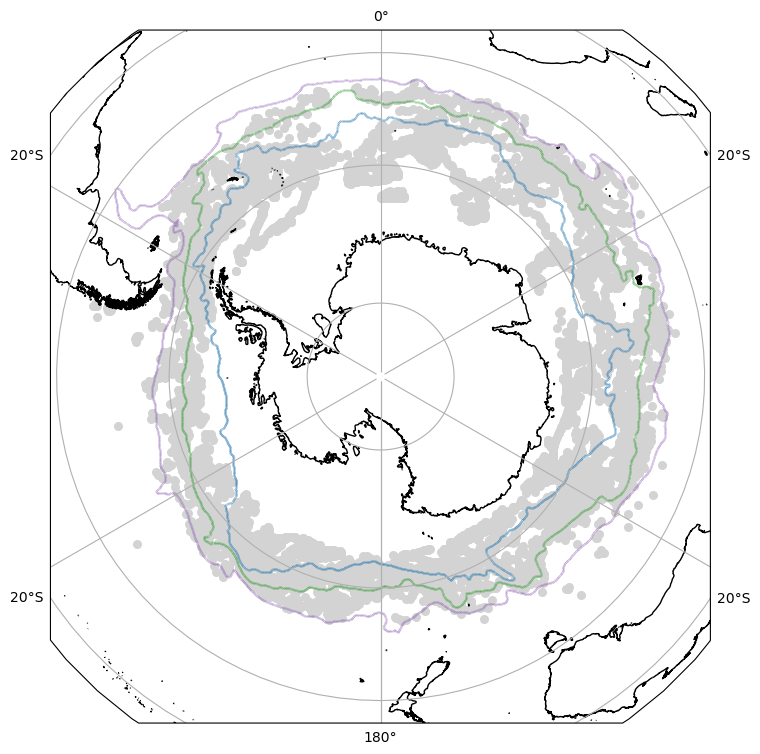 9000+ profiles

2008 - 2023
Apply this detection to BGC-Argo profiles across the Southern Ocean
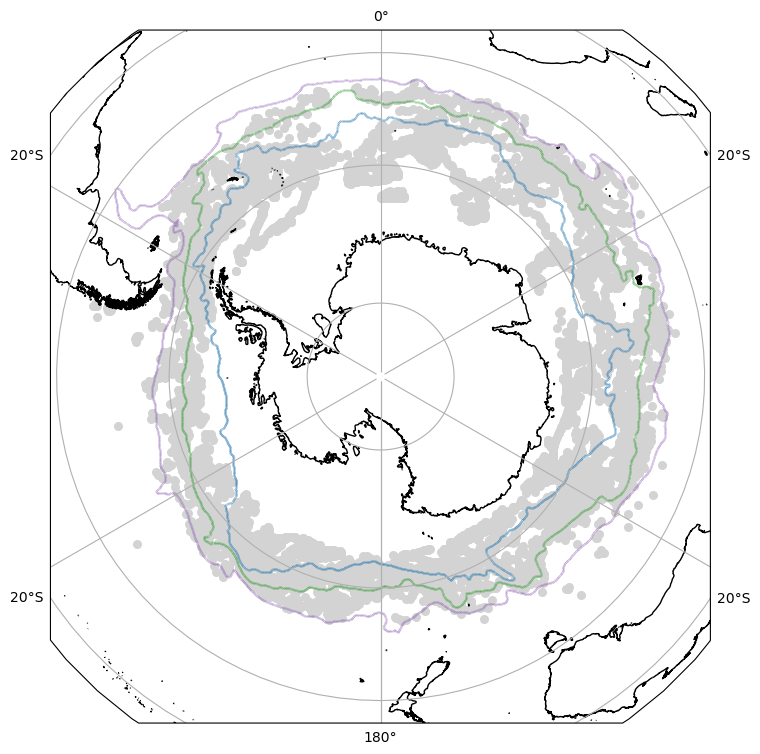 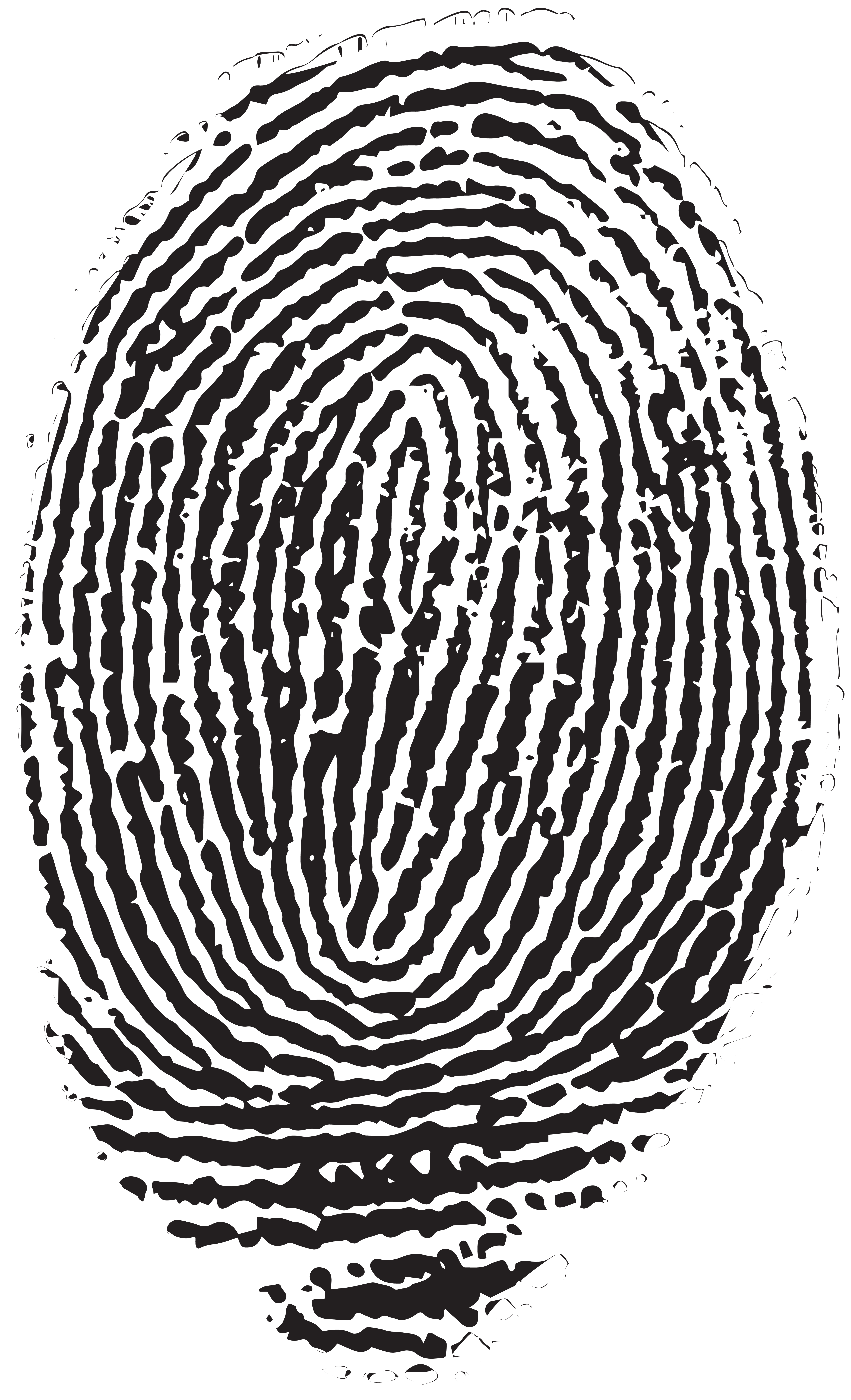 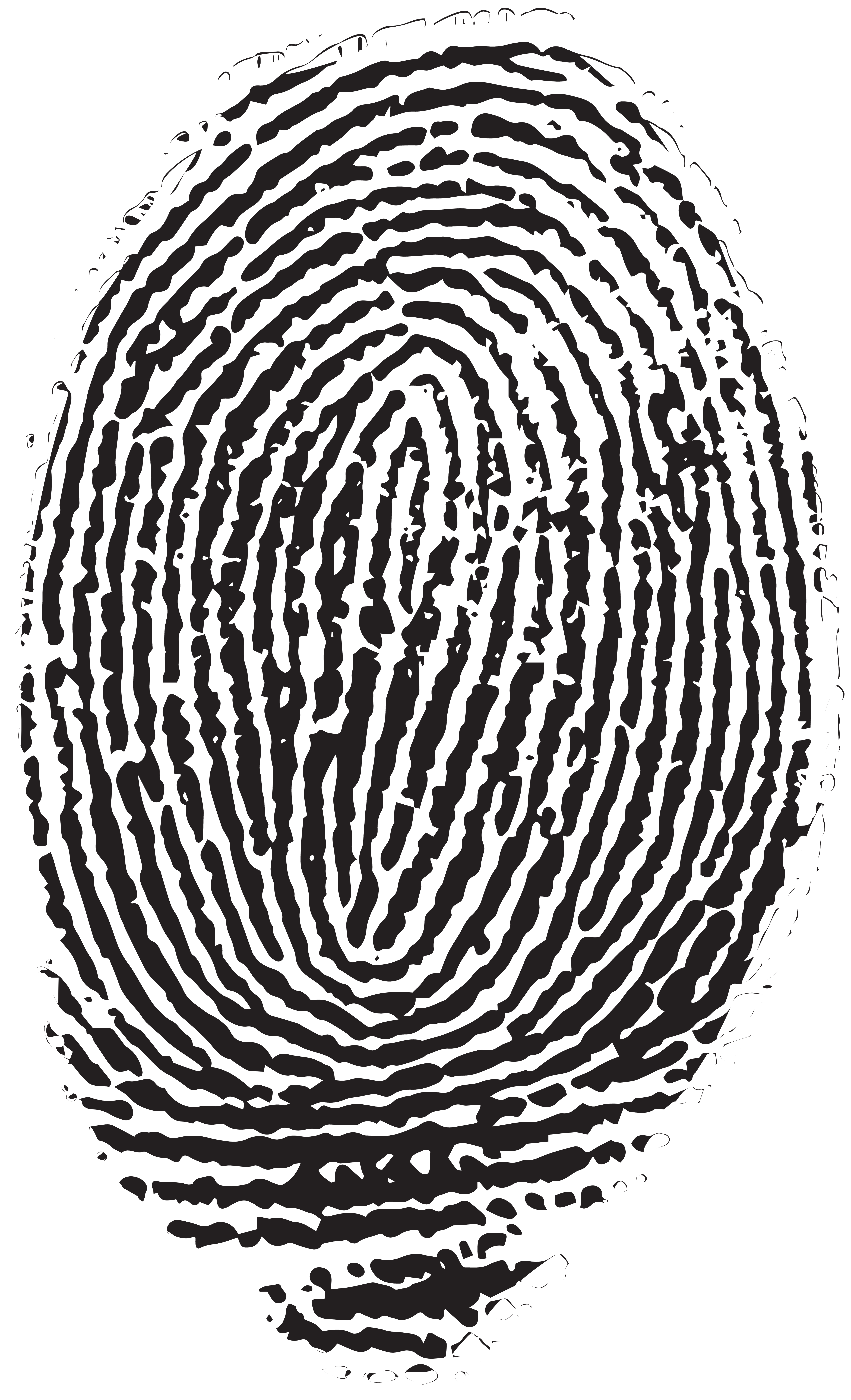 9000+ profiles

2008 - 2023
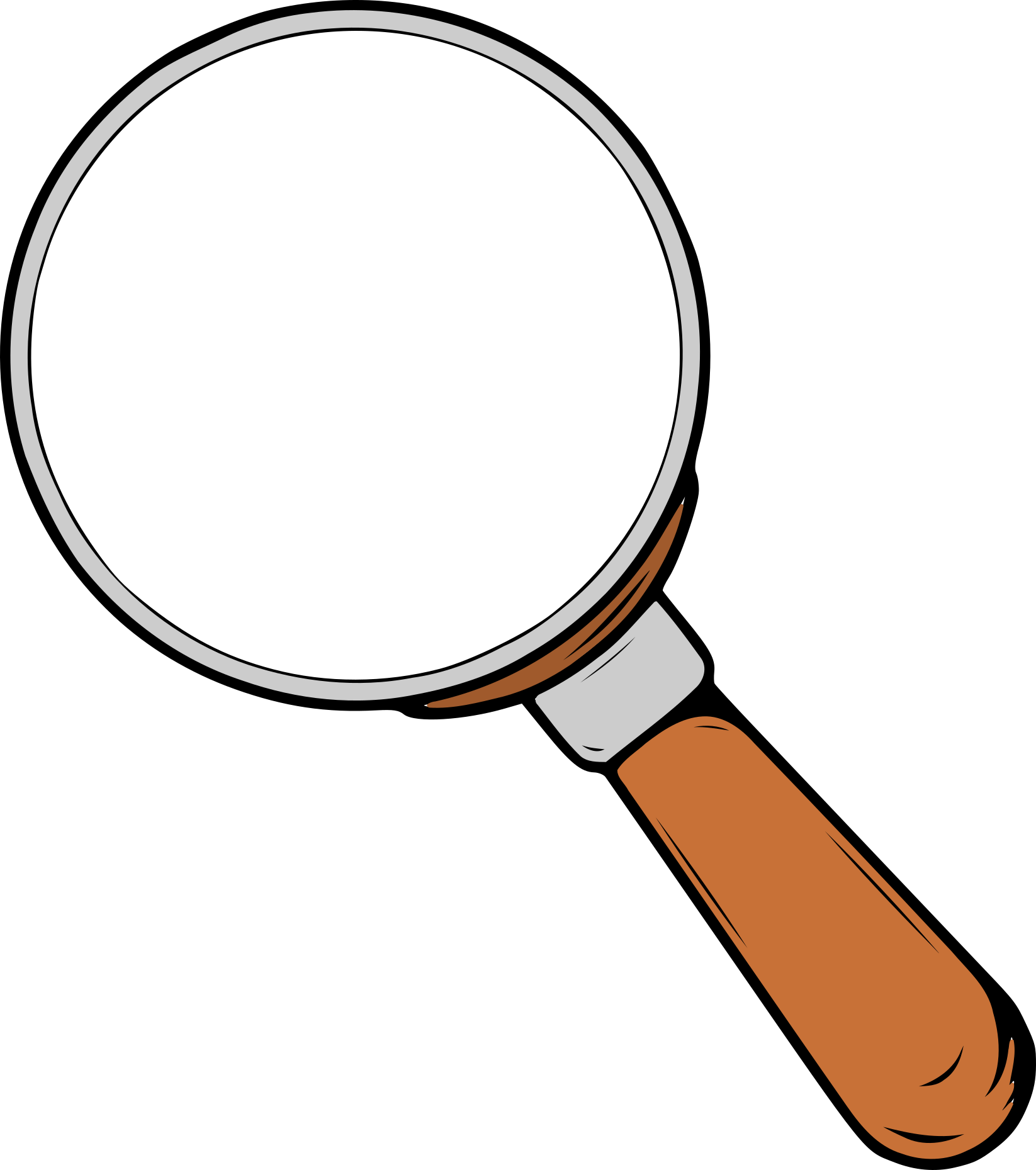 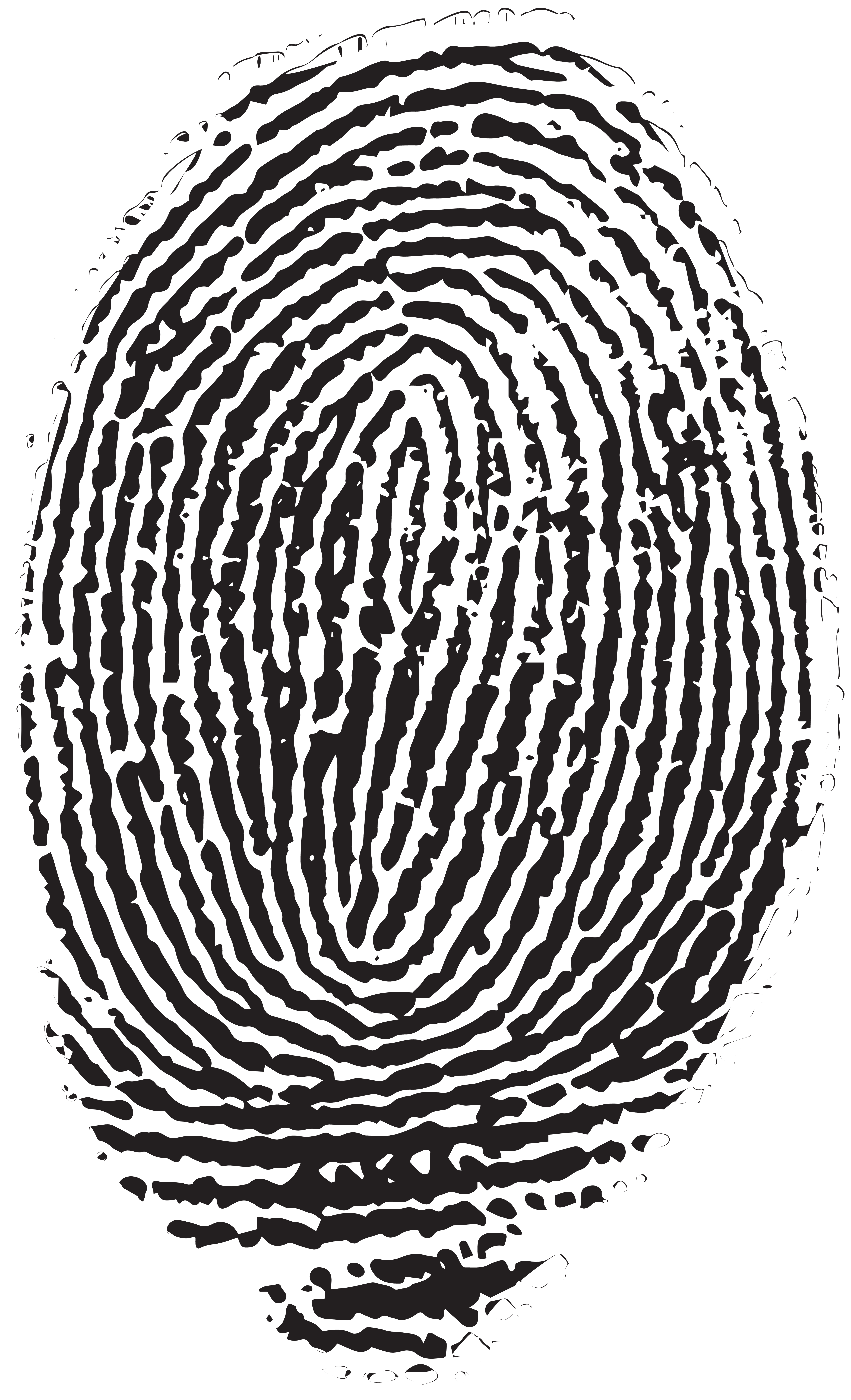 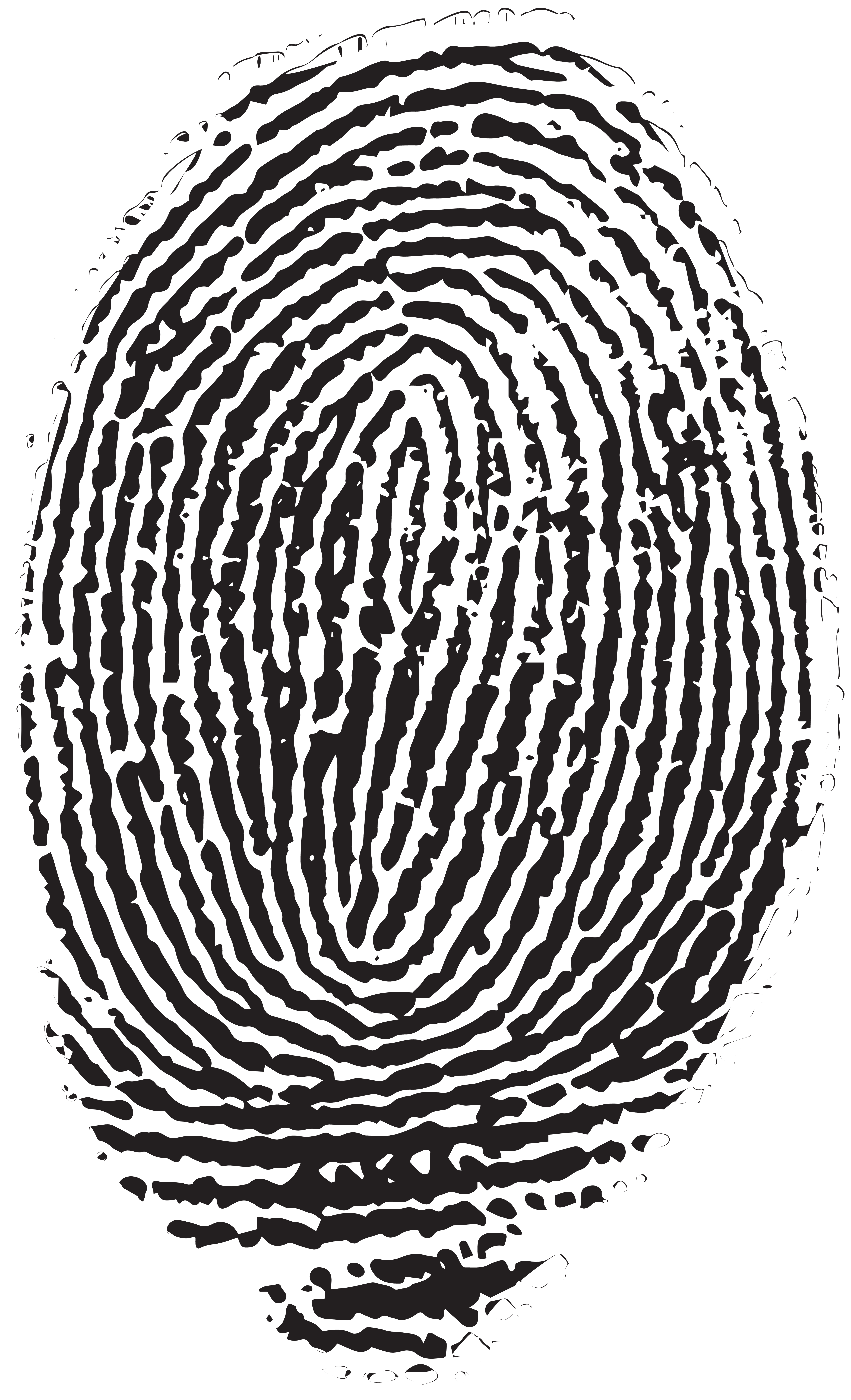 Eddy subduction in about 4% of profiles, concentrated in areas with strong, topographically-influenced eddy kinetic energy
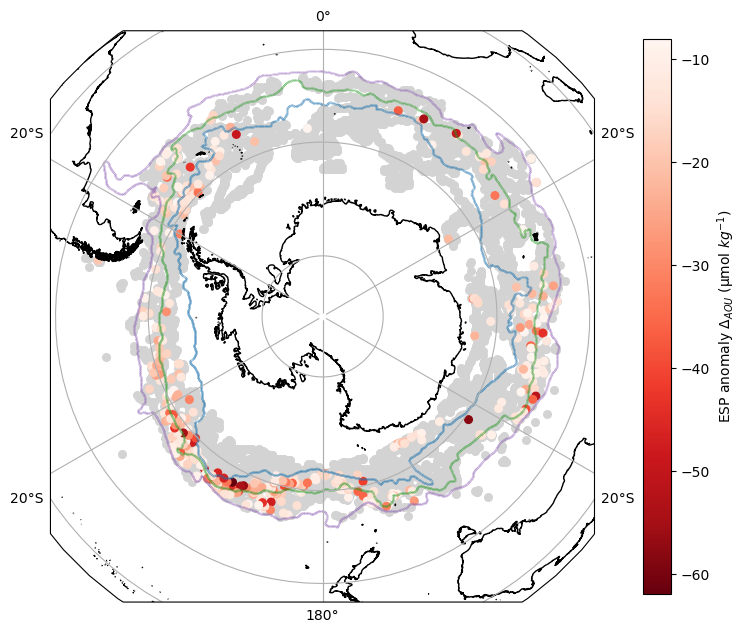 Most eddy subduction detected during the summer
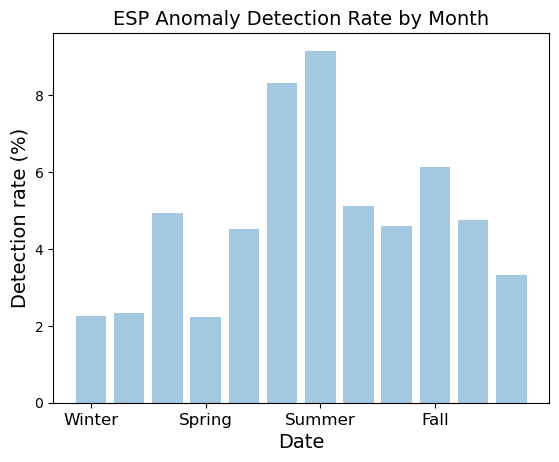 Most eddy subduction detected during the summer
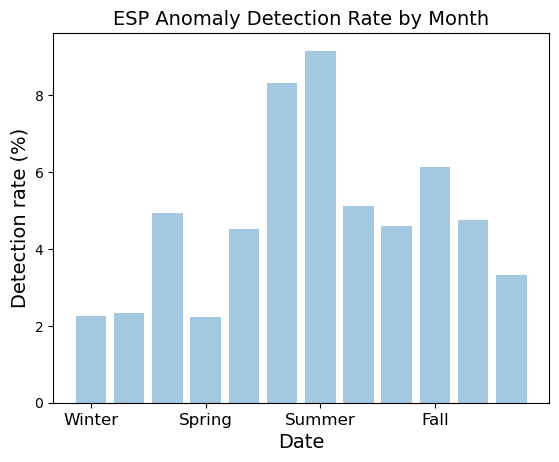 Time of detection
 =/=
Time of subduction
Forensics: ”Dating” subducted material using Chl/bbp ratios
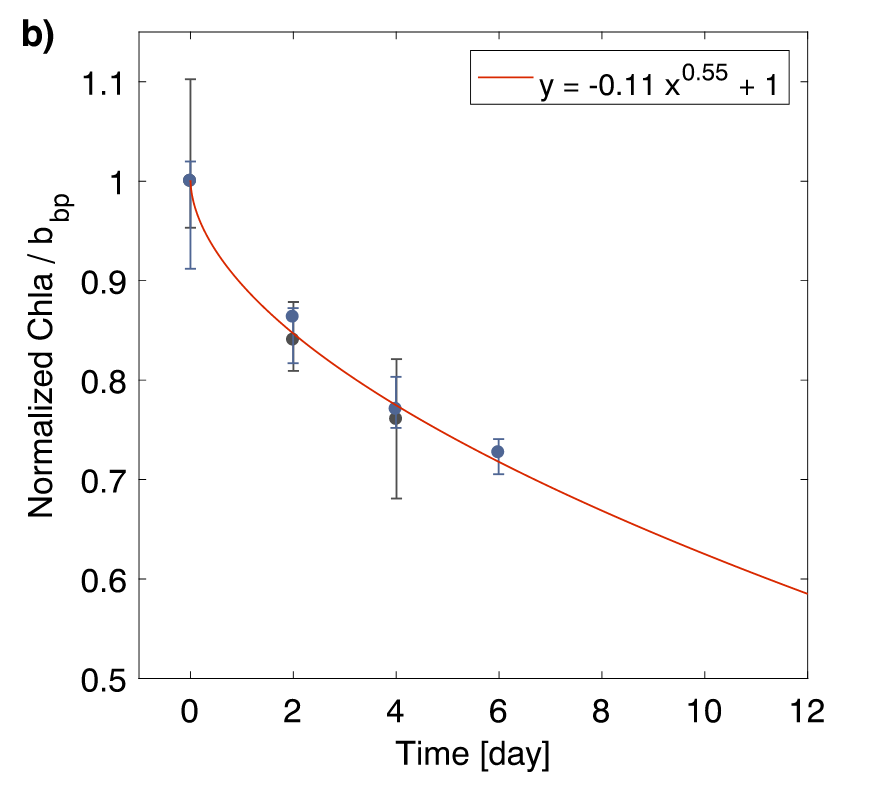 Chl/bbp ratio decays after organic material leaves the mixed layer 

Proxy for freshness of exported material
Chl/bbp
Days since leaving mixed layer
Figure from Lacour et al 2019
Calculate the chl/bbp ratios within subduction events
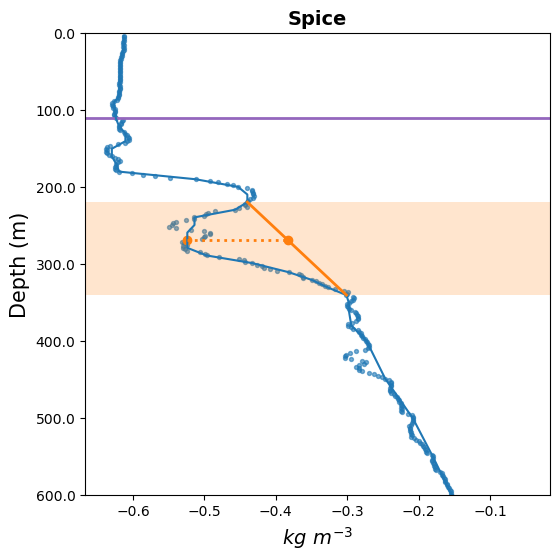 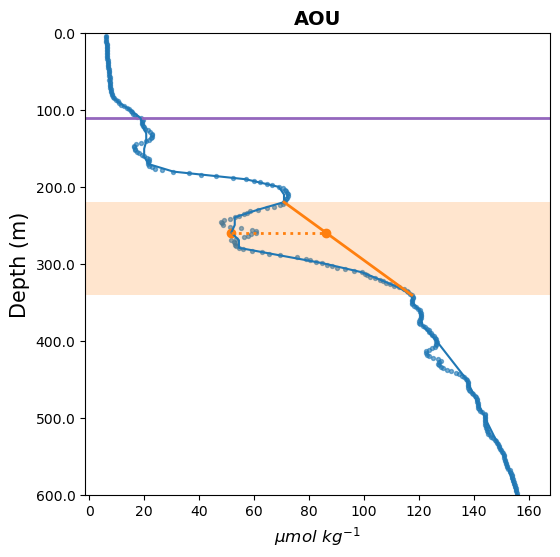 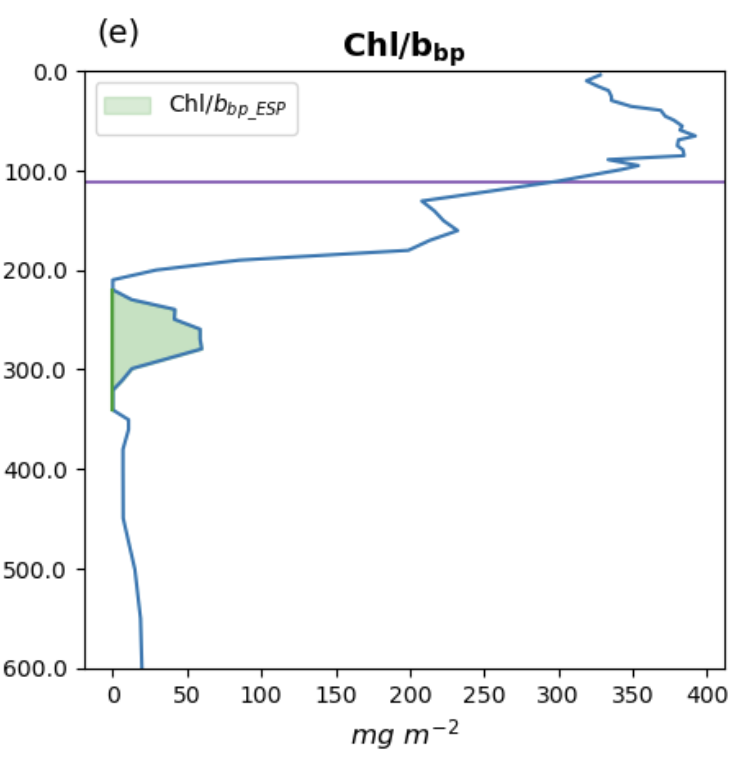 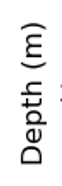 Calculate the chl/bbp ratios within subduction events
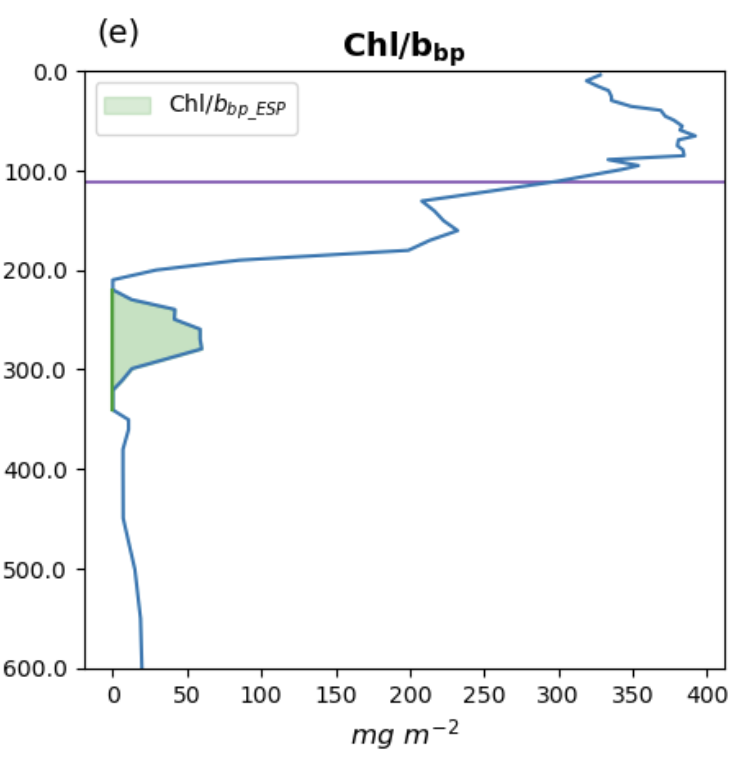 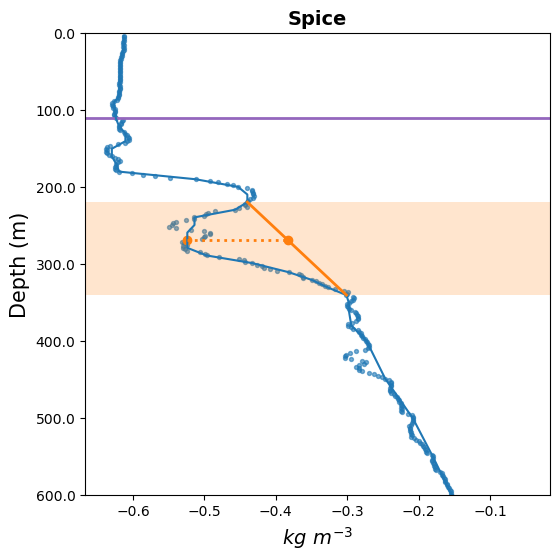 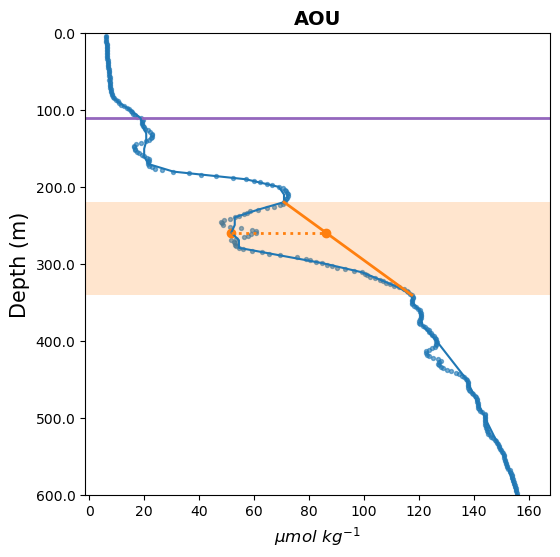 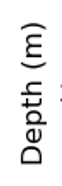 Freshest subduction occurs during the spring
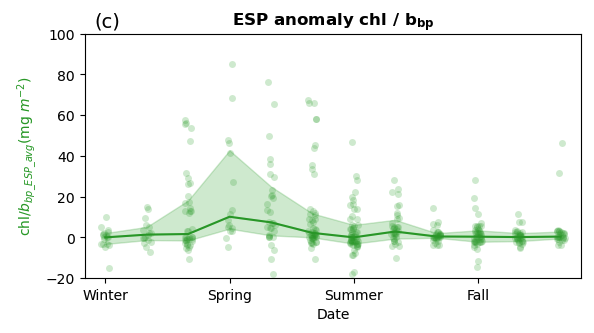 Chl/bbp ratio 
(mg m-2)
Springtime conditions across the SO
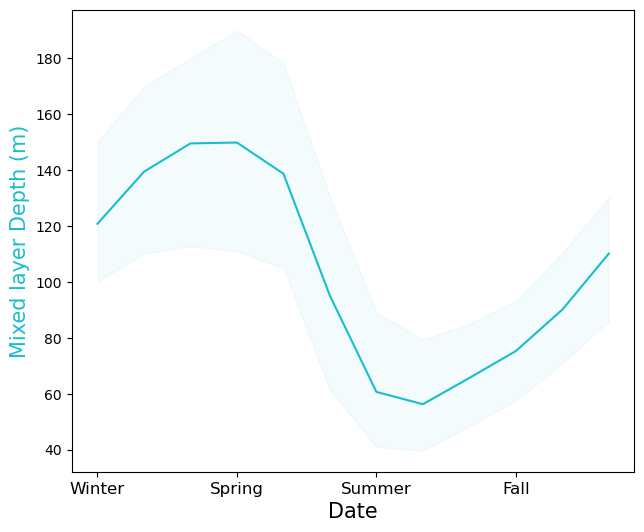 Mixed layers are deep
Large amounts of potential energy to energize submesoscale motions
Springtime conditions across the SO
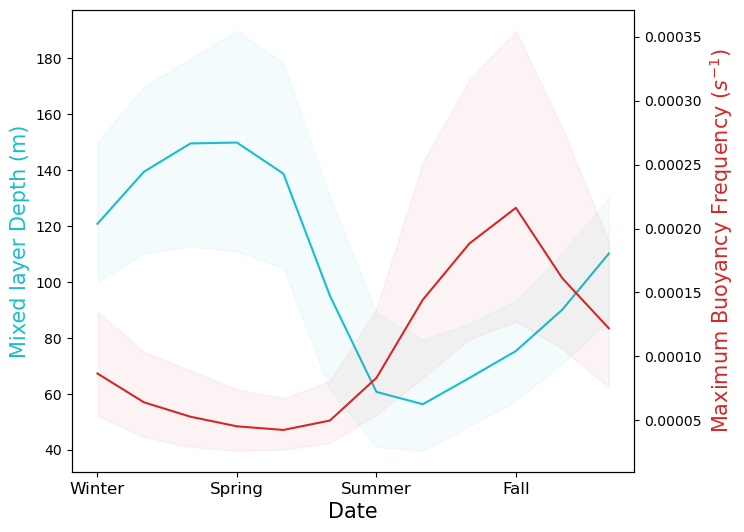 Mixed layers are deep
Stratification is weak
Vertical motions can penetrate to depth
Springtime conditions across the SO
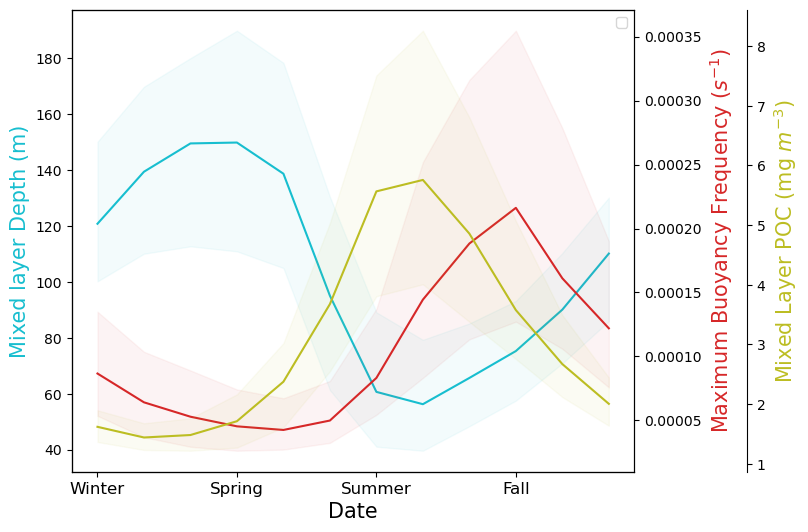 Mixed layers are deep
Stratification is weak
Surface POC is increasing
Carbon is available to be exported
Spring is an overlap window between physical and biological conditions for export
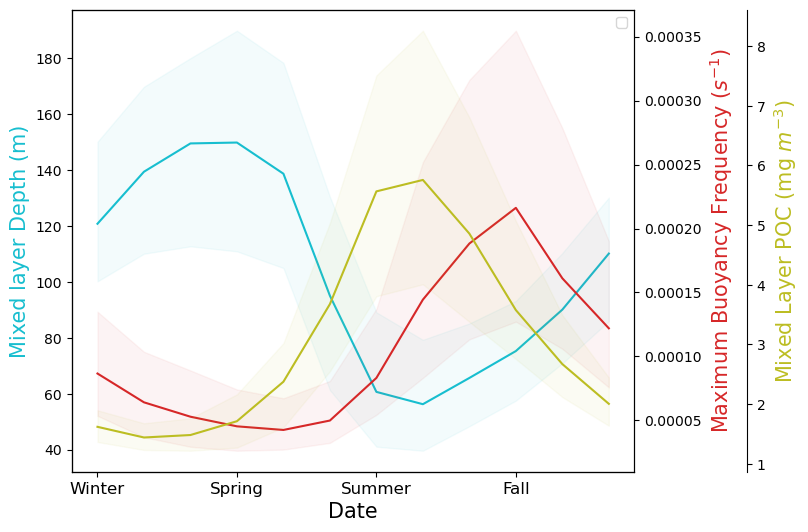 Mixed layers are deep
Stratification is weak
Surface POC is increasing
Freshly subducted material is associated with weak stratification
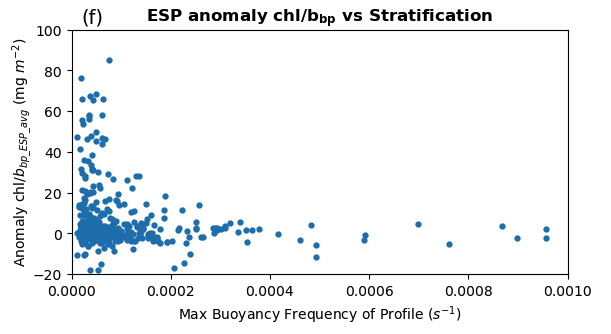 Freshness
Stratification strength
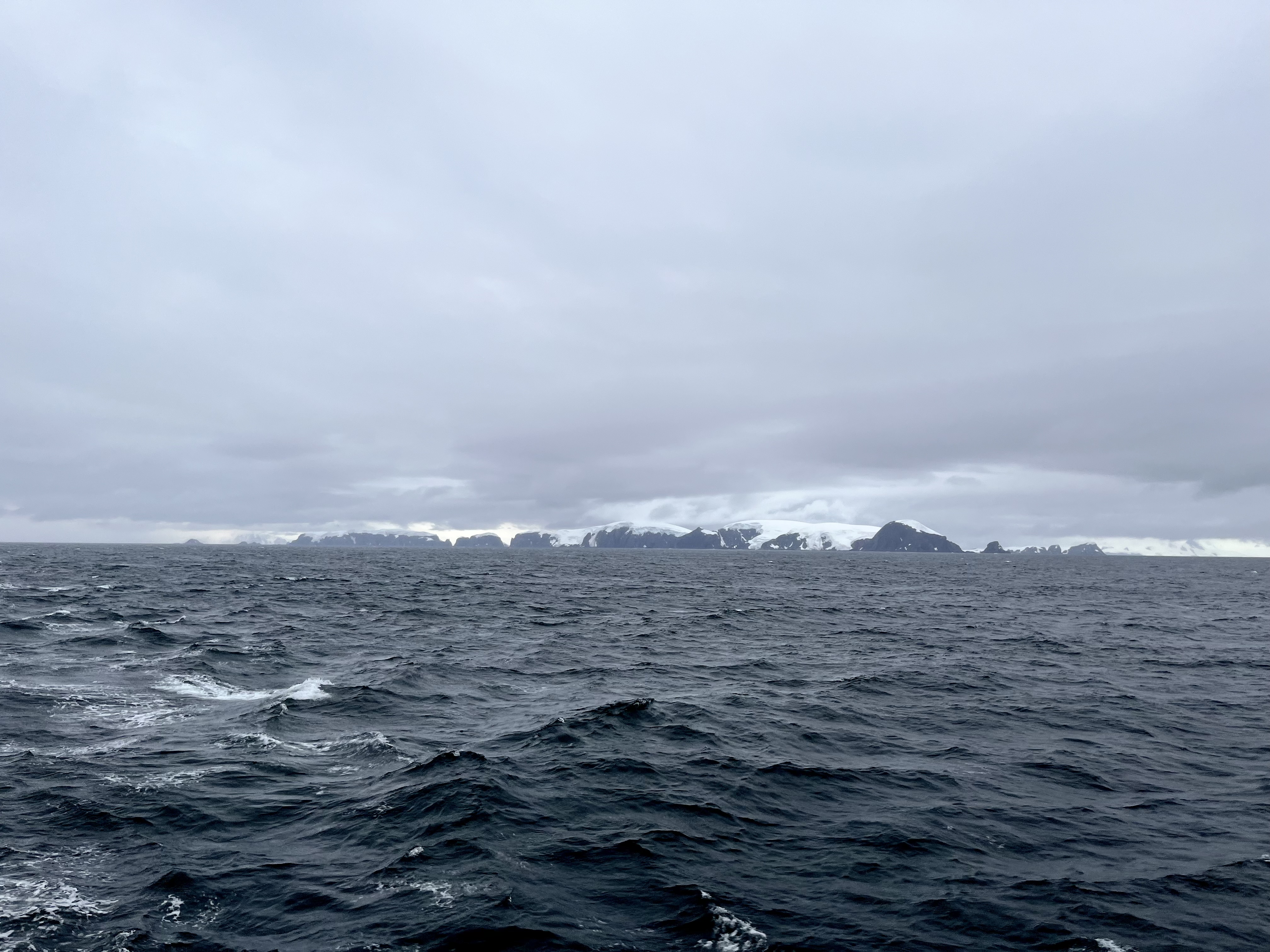 The Eddy Subduction Pump is likely most active in the spring across the Southern Ocean

This fills an important gap in our understanding of global carbon export
Acknowledgements
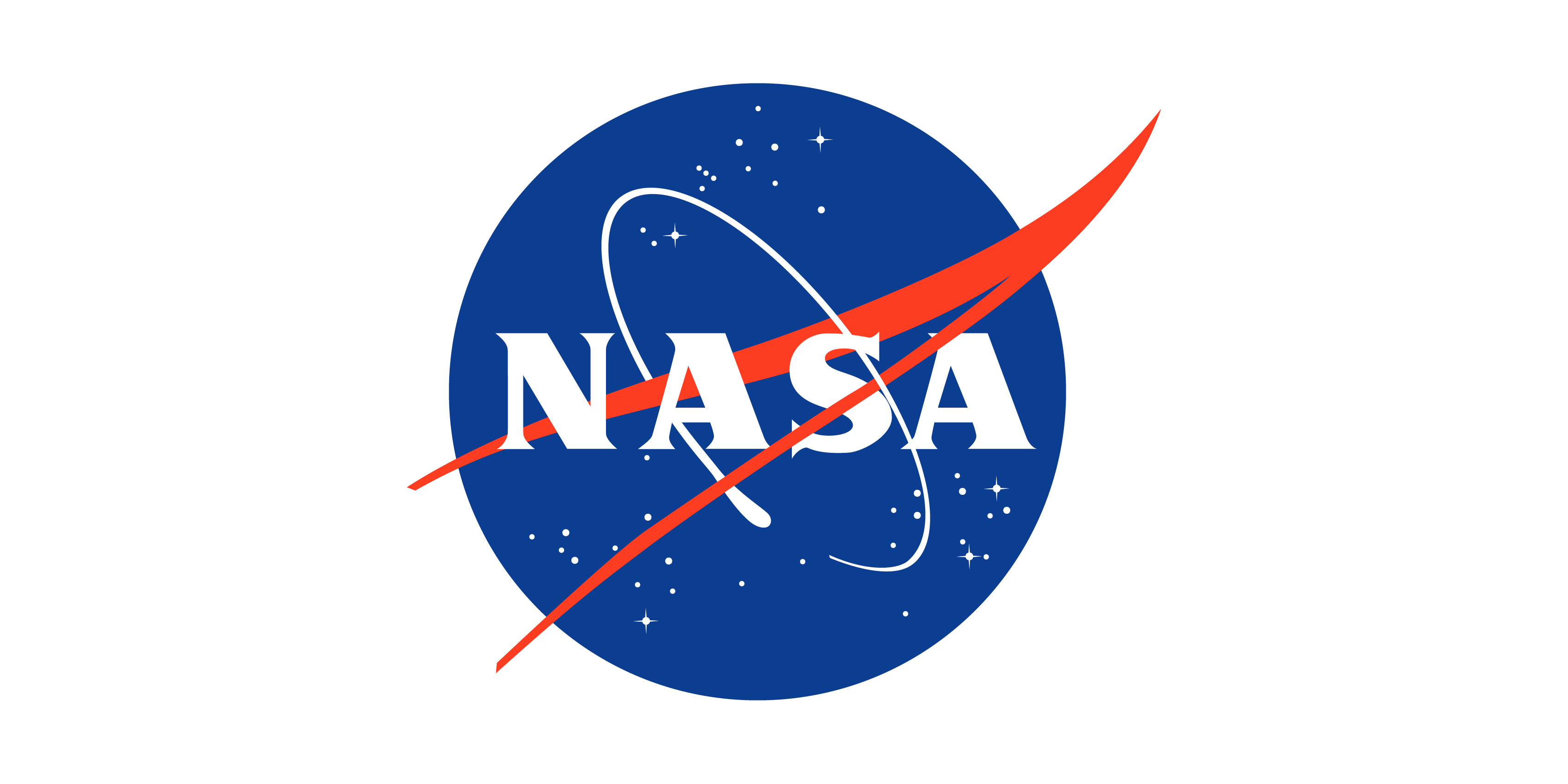 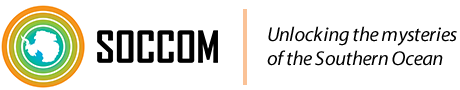 Data were collected and made freely available by the Southern Ocean Carbon and Climate Observations and Modeling (SOCCOM) Project funded by the National Science Foundation, Division of Polar Programs (NSF PLR -1425989 and OPP-1936222), supplemented by NASA, and by the International Argo Program and the NOAA programs that contribute to it. The Argo Program is part of the Global Ocean Observing System.
FINESST Grant 
#80NSSC22K1451
[Speaker Notes: Mostly gonna focus on fixation]
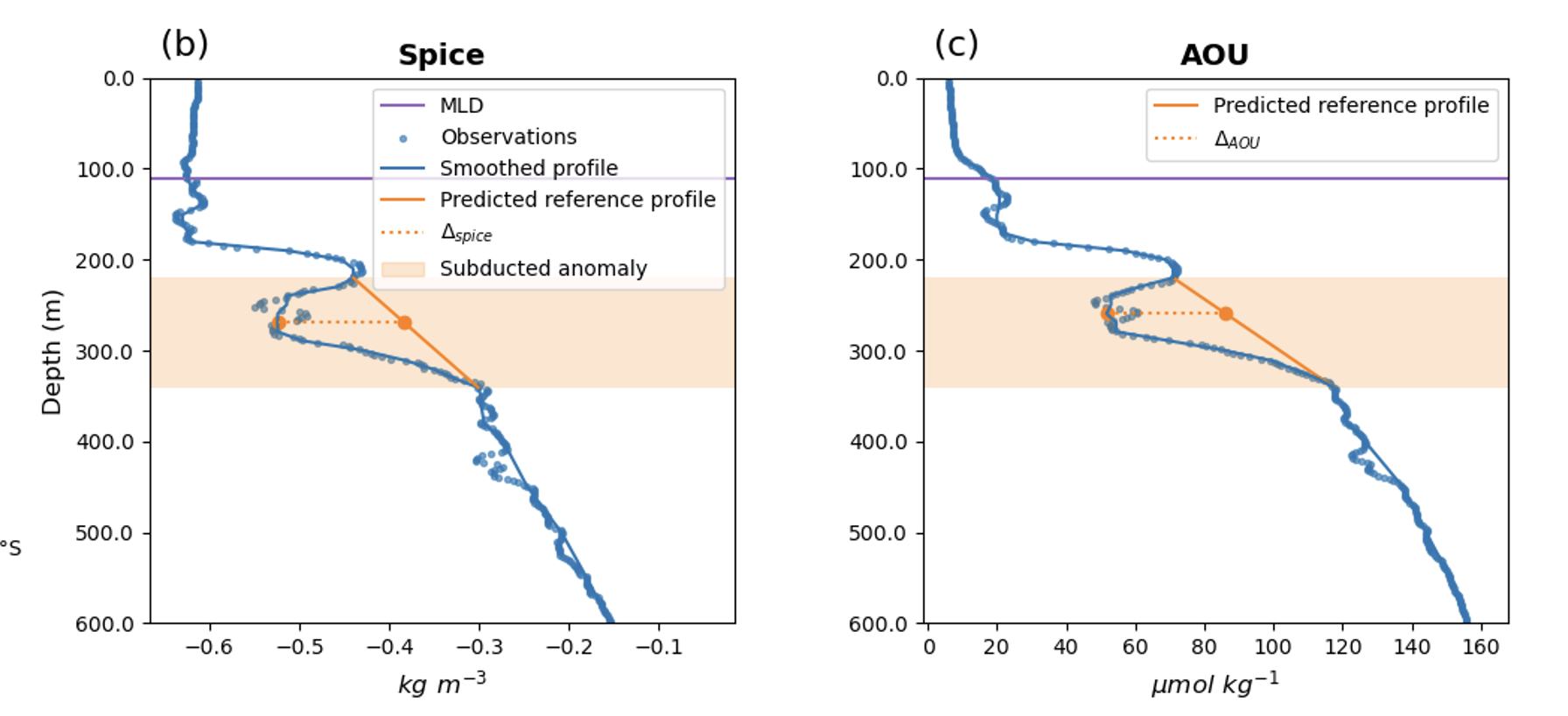 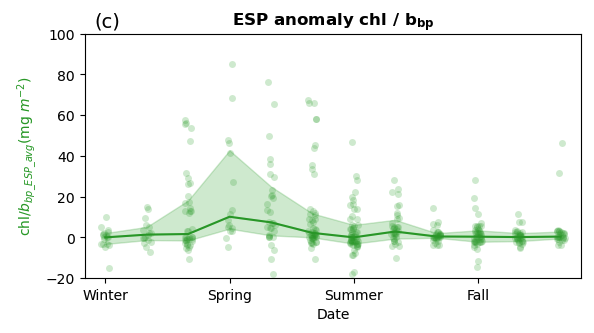 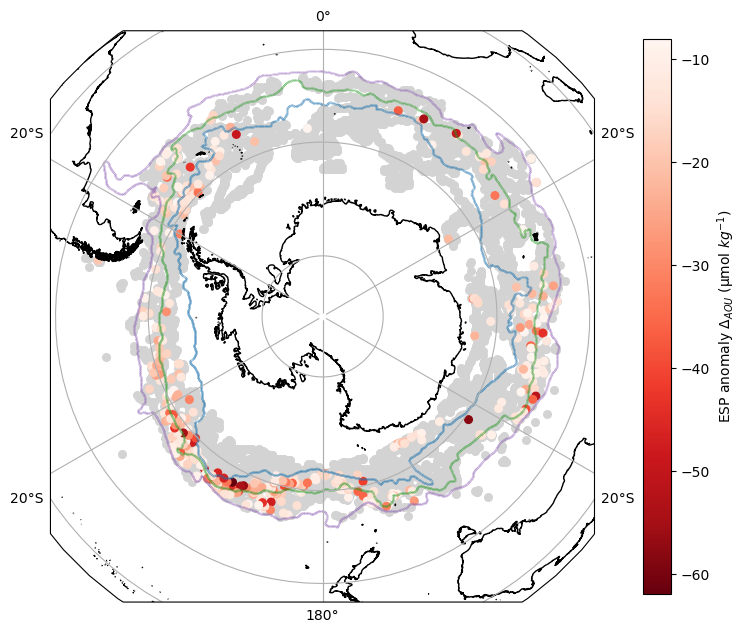 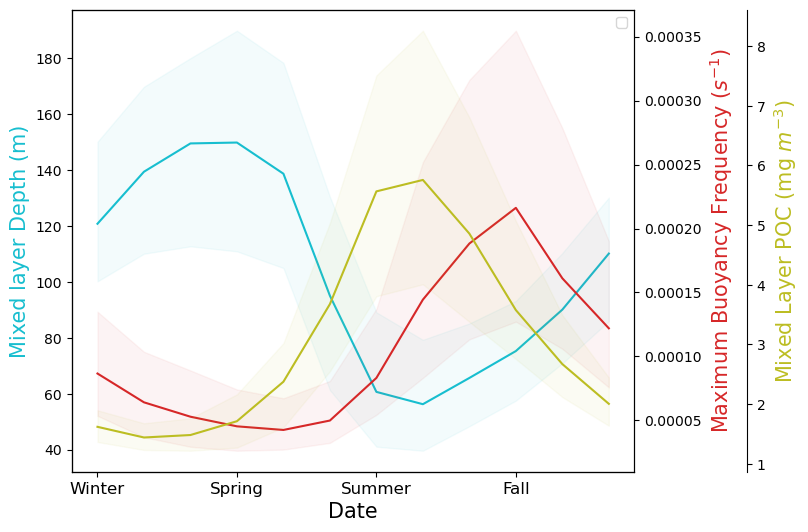 Questions?
mlc383@marine.rutgers.edu
[Speaker Notes: Mostly gonna focus on fixation]
Calculate the subduction-driven  Chl/bbp ratio
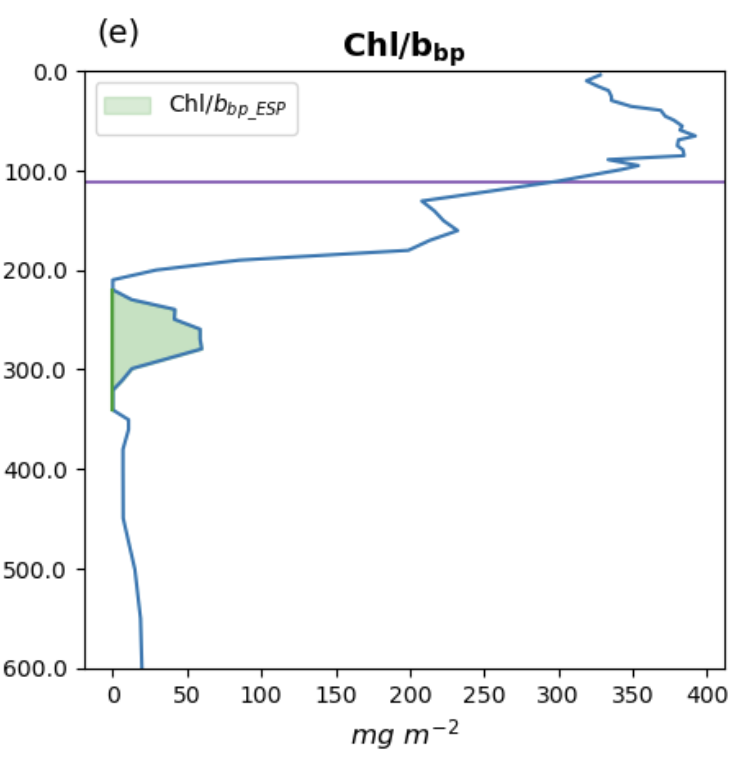 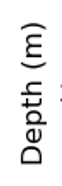 Calculate the subduction-driven  Chl/bbp ratio
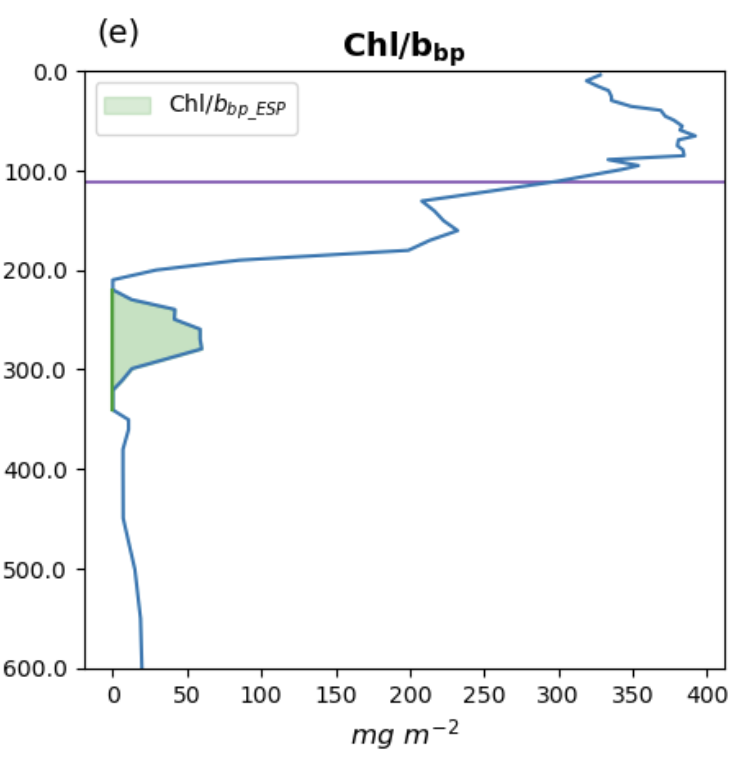 - Integrate through anomaly
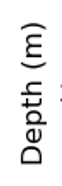 Calculate the subduction-driven  Chl/bbp ratio
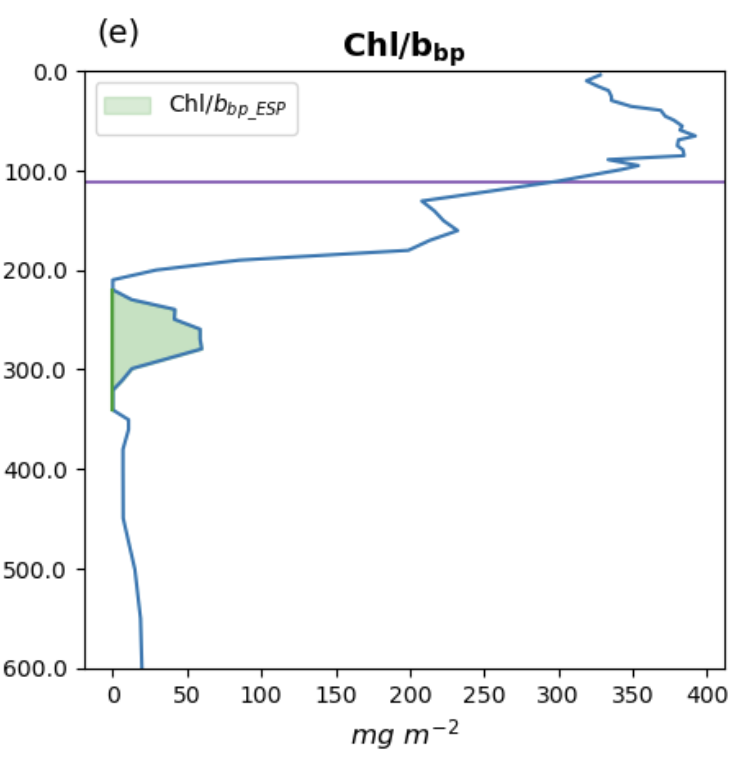 - Integrate through anomaly

- Subtract background quantity (other processes such as sinking material)
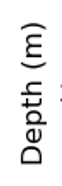 Calculate the subduction-driven  Chl/bbp ratio
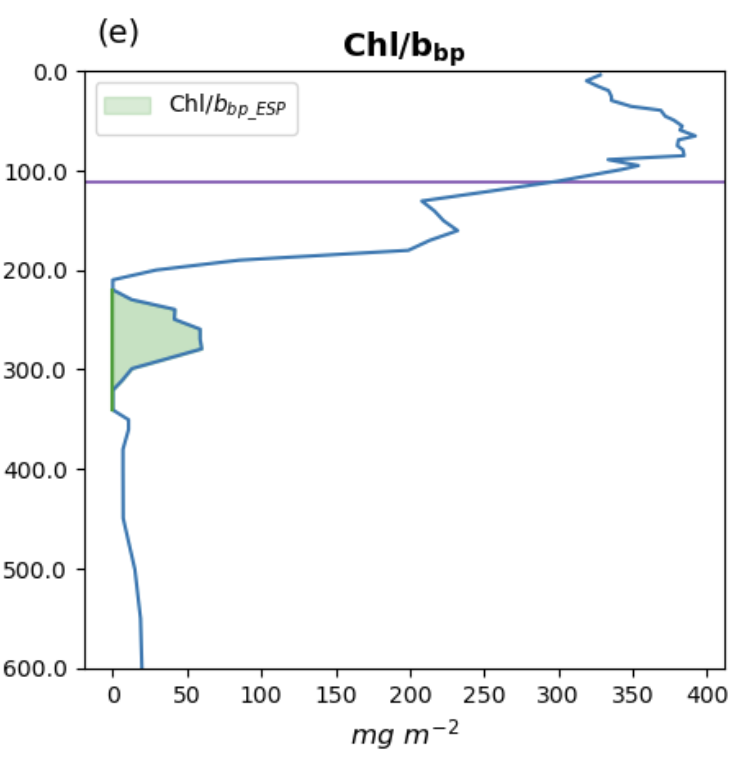 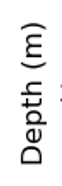 POC within anomalies is highest in the summer
Mesopelagic Chl/bbp and POC increase in the summer
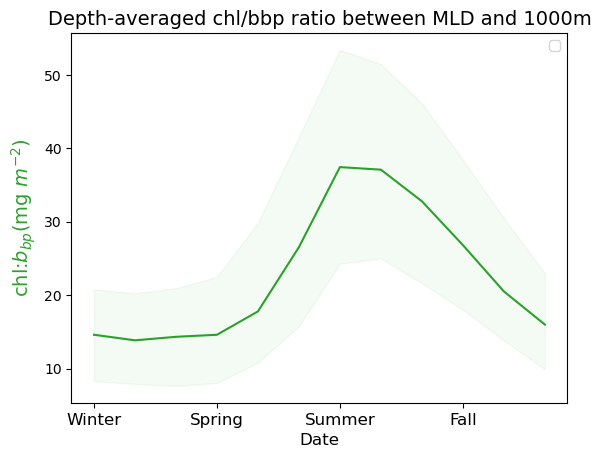 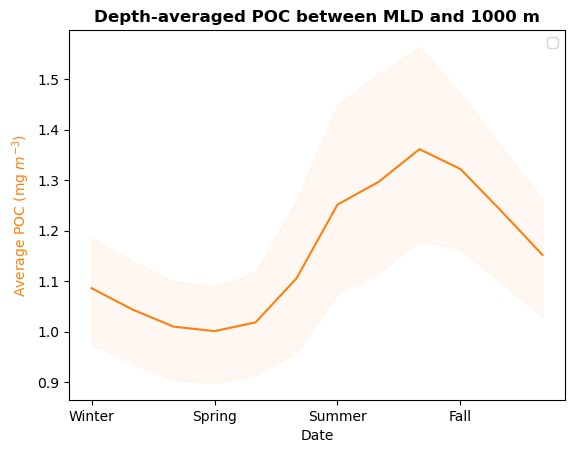 All profiles (not just ones with anomalies)
High POC summer events still have lower chl/bbp ratios than spring ones
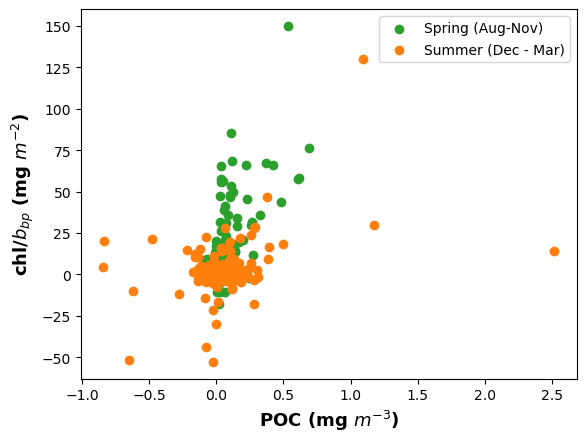 Sinking particles: Spike analysis for high-resolution (2m) Navis floats
Smoothed profiles with a 5-point running median, followed by a 7-point running mean
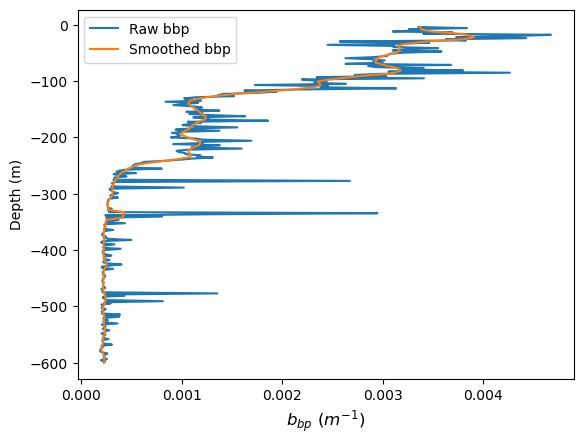 Spike analysis
Subtracted the smoothed from the raw to get the spike profile
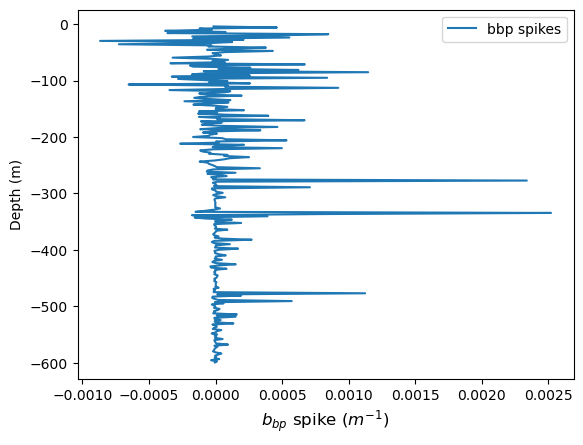 Quantify the number of spikes per profile
Only between the MLD and 600m

Bbp spike thresholds (following Rembeauville et al 2017):
0.001 m-1  < spike < 0.004 m-1
Larger spikes indicate large, motile organisms
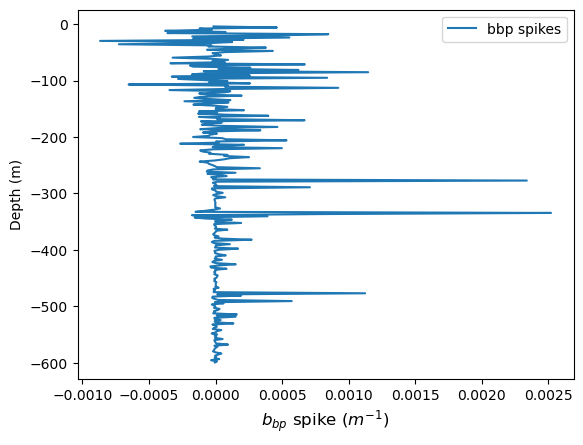 Sinking of large particles is highest in the summer
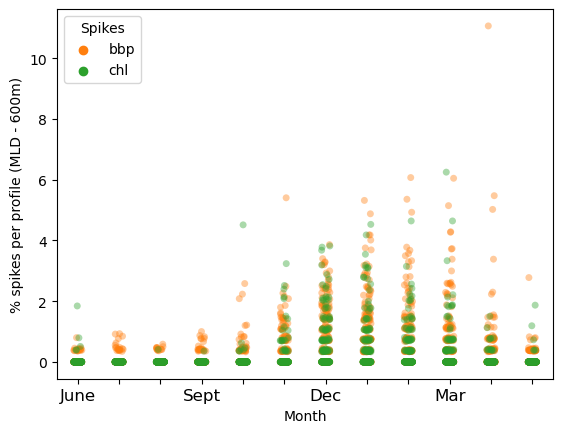 Spike analysis detects large sinking particles